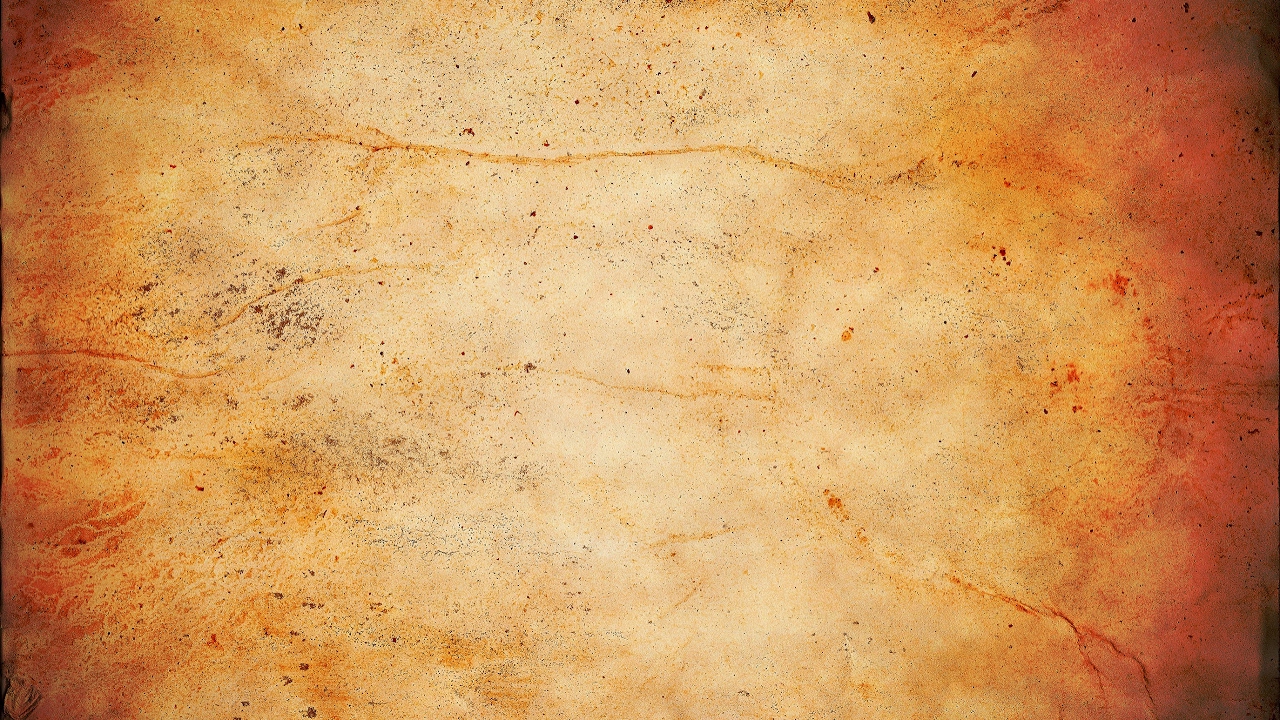 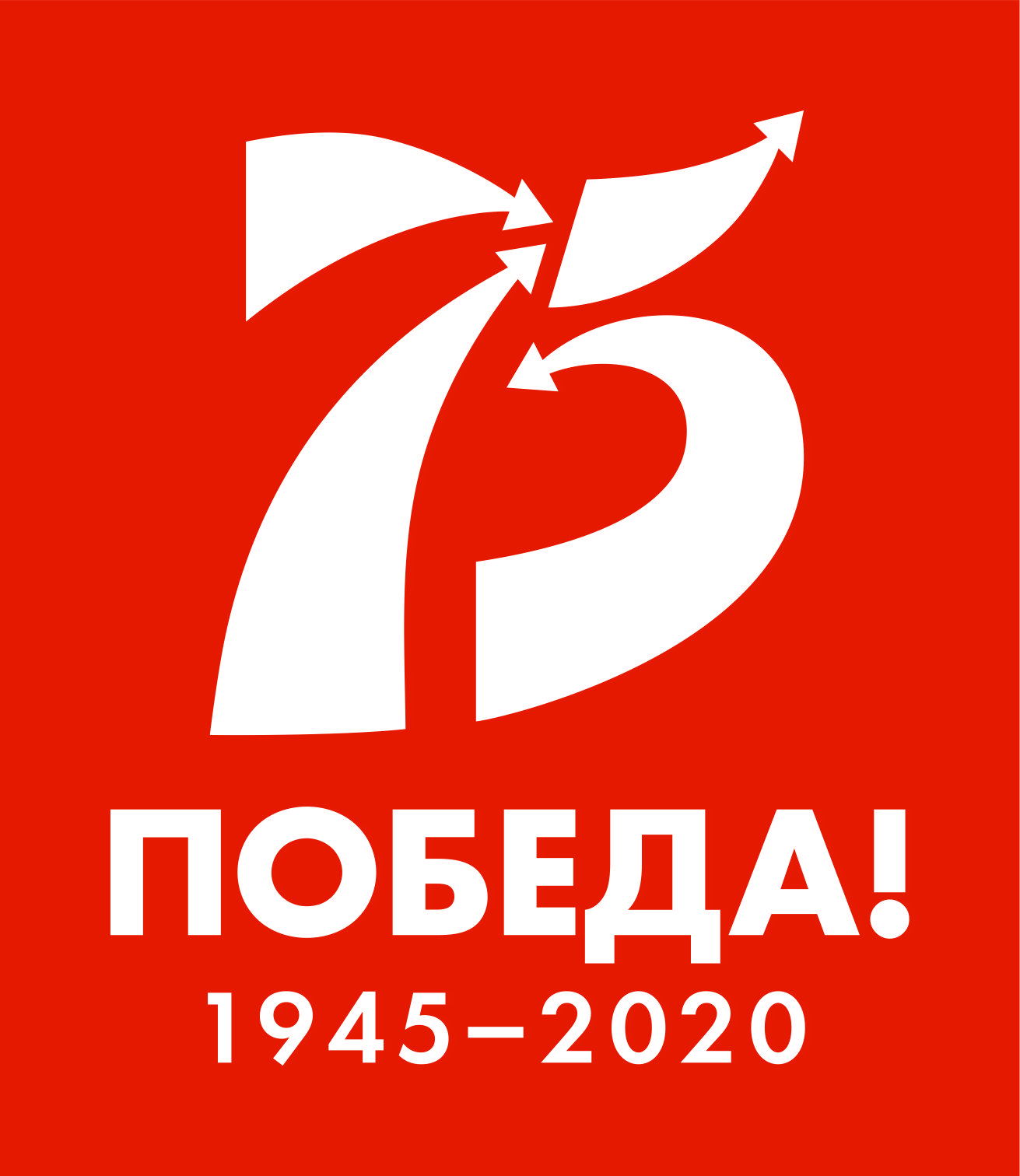 Лётчики и лётчицы
 в годы
 Великой Отечественной войны
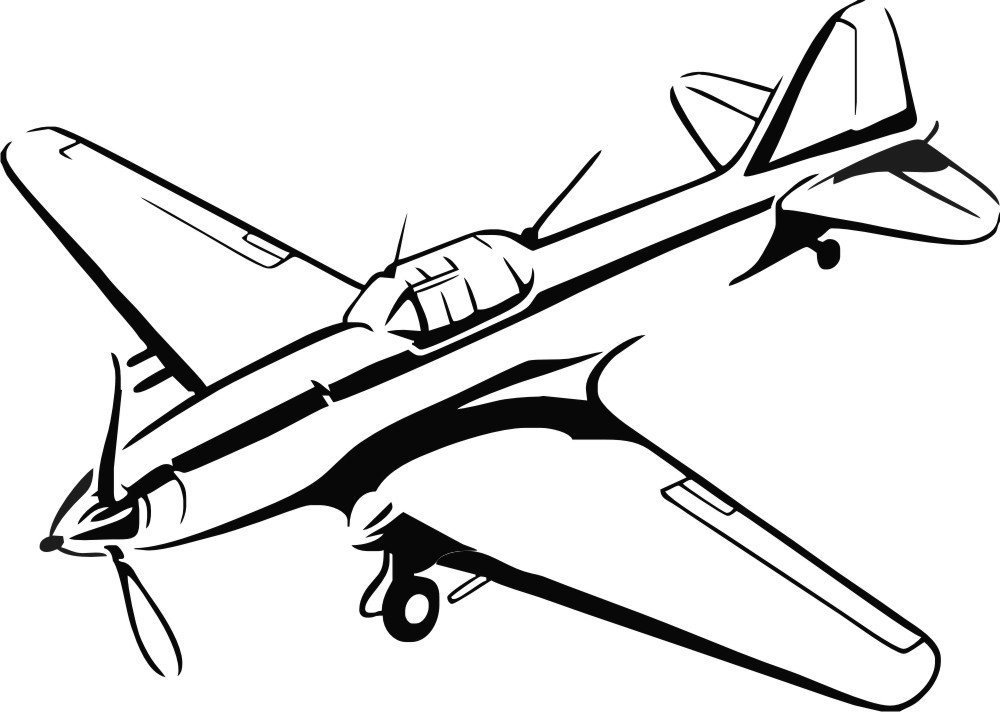 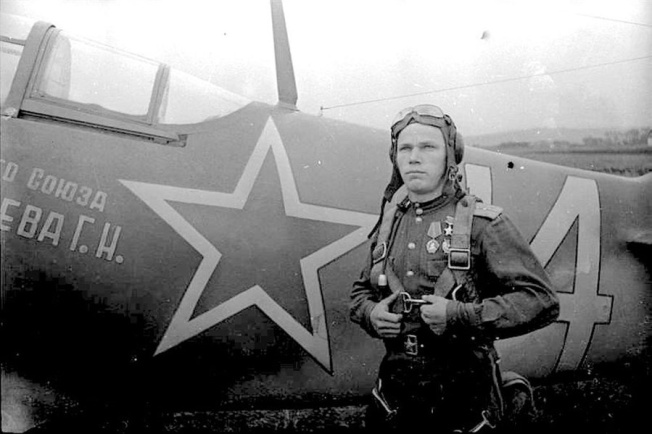 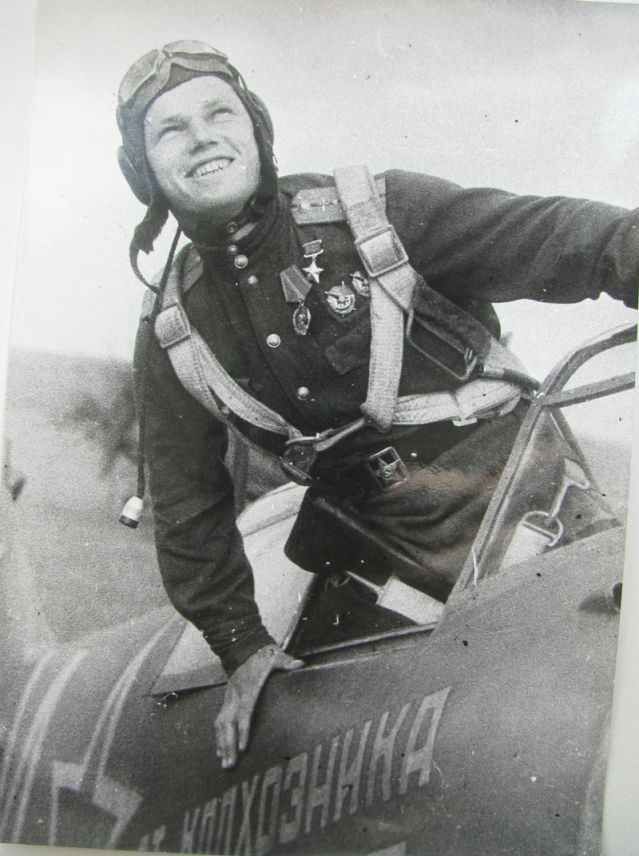 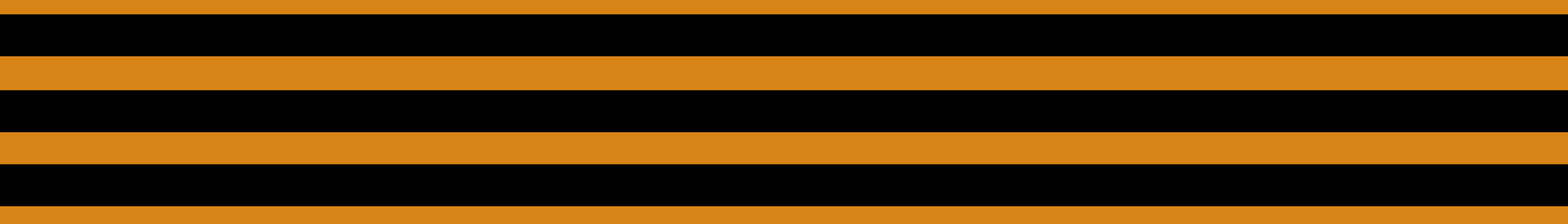 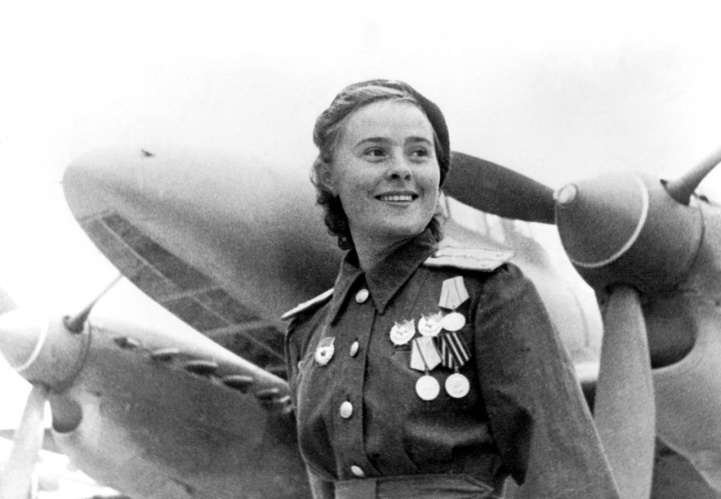 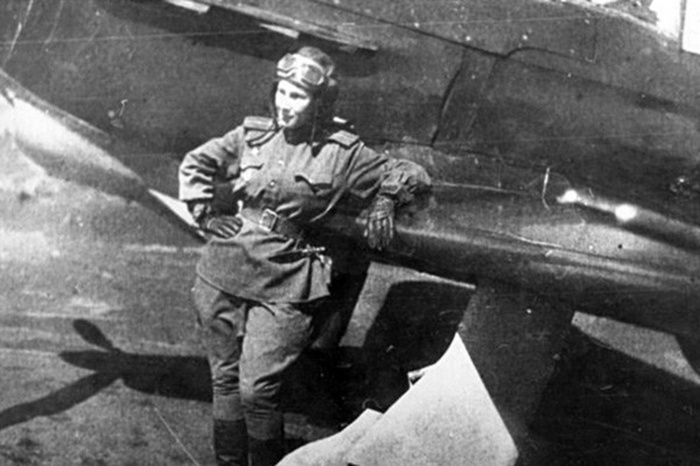 Подготовил: инструктор по 
физической культуре МБДОУДС N11
Пырсина Светлана Александровна
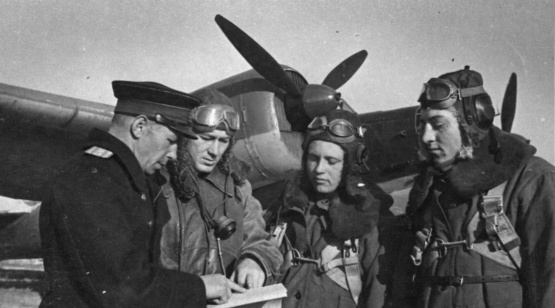 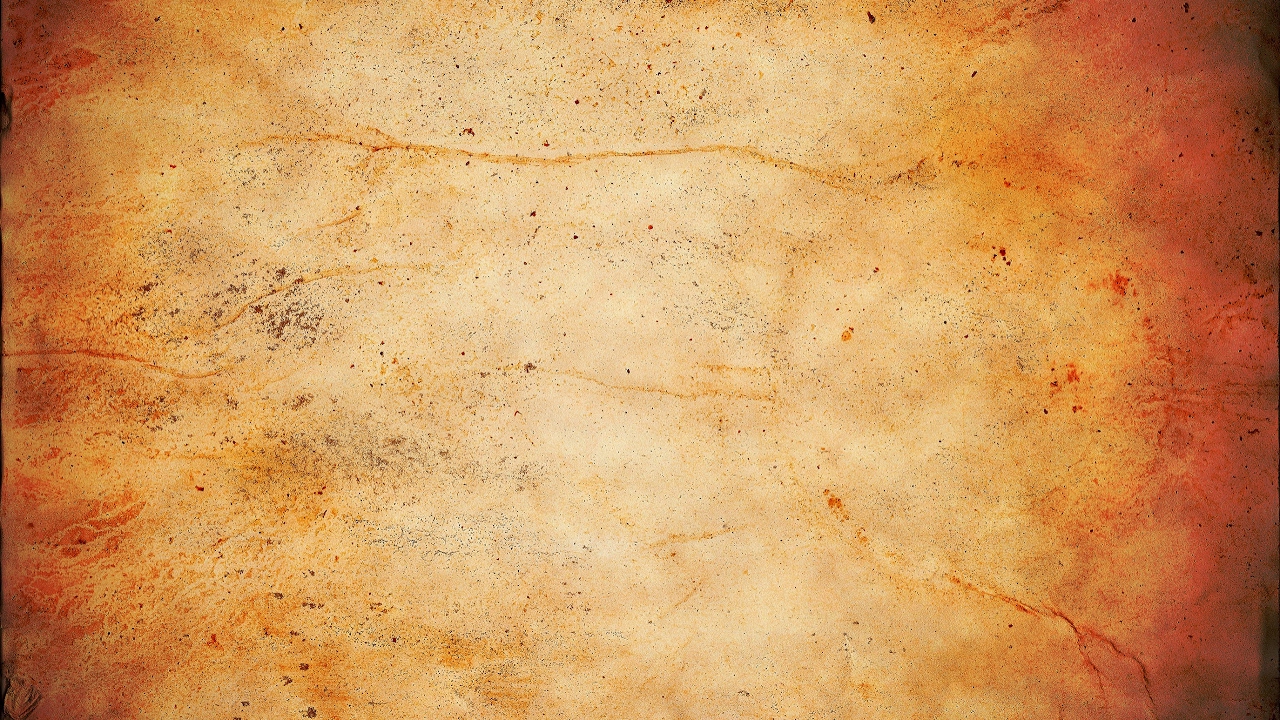 Данная презентация рассчитана для краткого ознакомления детей
 с героями авиации в годы ВОВ.
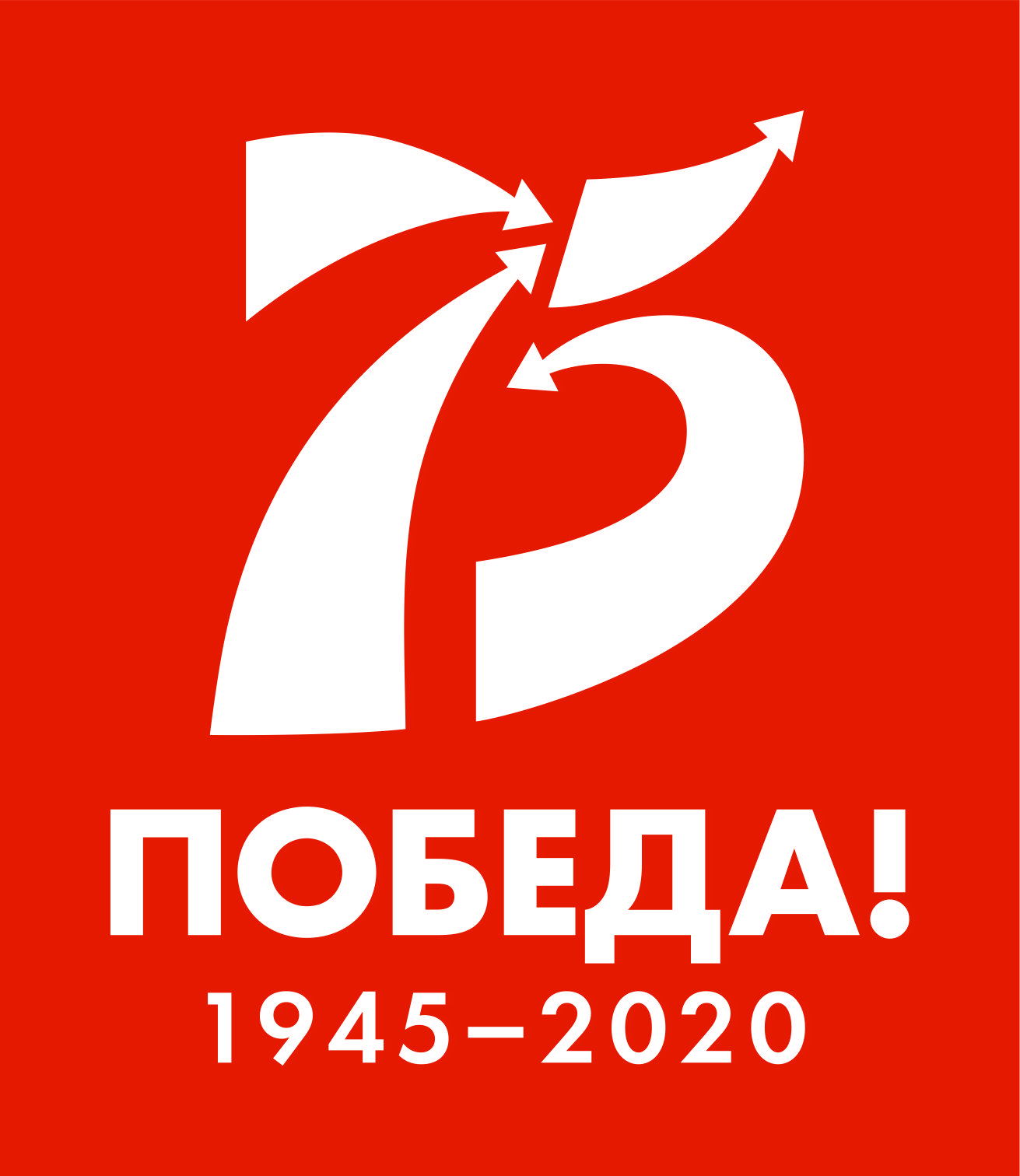 Актуальность: Память о прошлом не должна быть избирательной. Она не 
может постоянно напоминать  только об одних событиях и не вспоминать 
о тех, кто способствовал их свершению. Ведь незабываемы подвиги
 героев фронта,  в том числе небесного фронта. 
Цель: познакомить детей с некоторыми героями Военно – воздушной 
авиации в годы Великой Отечественной войны.
Задачи: - расширять знания детей о летчиках ВОВ.,
                 - активизировать словарный запас детей.,
                 - формировать представление о героизме., 
                 - воспитывать чувство гордости за свою Родину.,
                 - воспитывать чувство уважения к защитникам Родины и памяти
                   павших бойцов.
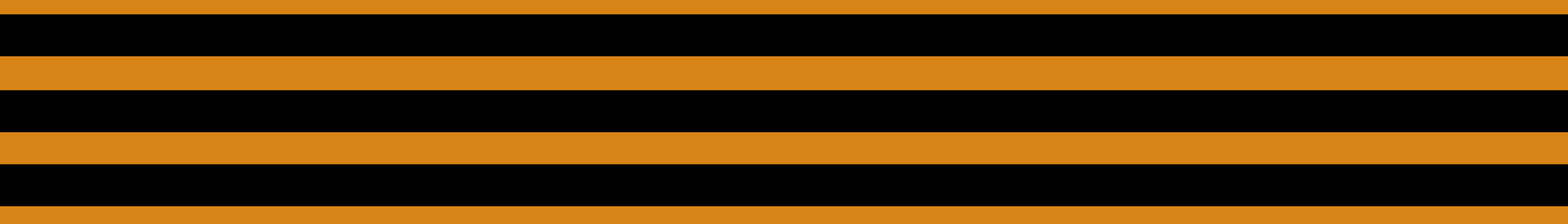 Военно-воздушные силы нашей страны с честью выполнили свой долг перед Родиной в годы Великой Отечественной войны. Советские летчики и летчицы проявляли массовый героизм, многие участники боевых действий в воздухе получили звание Героя Советского Союза, медали и ордена. 
В авиационных полках принимали участие многочисленное количество человек, среди них были и женщины и целые семейные подряды.
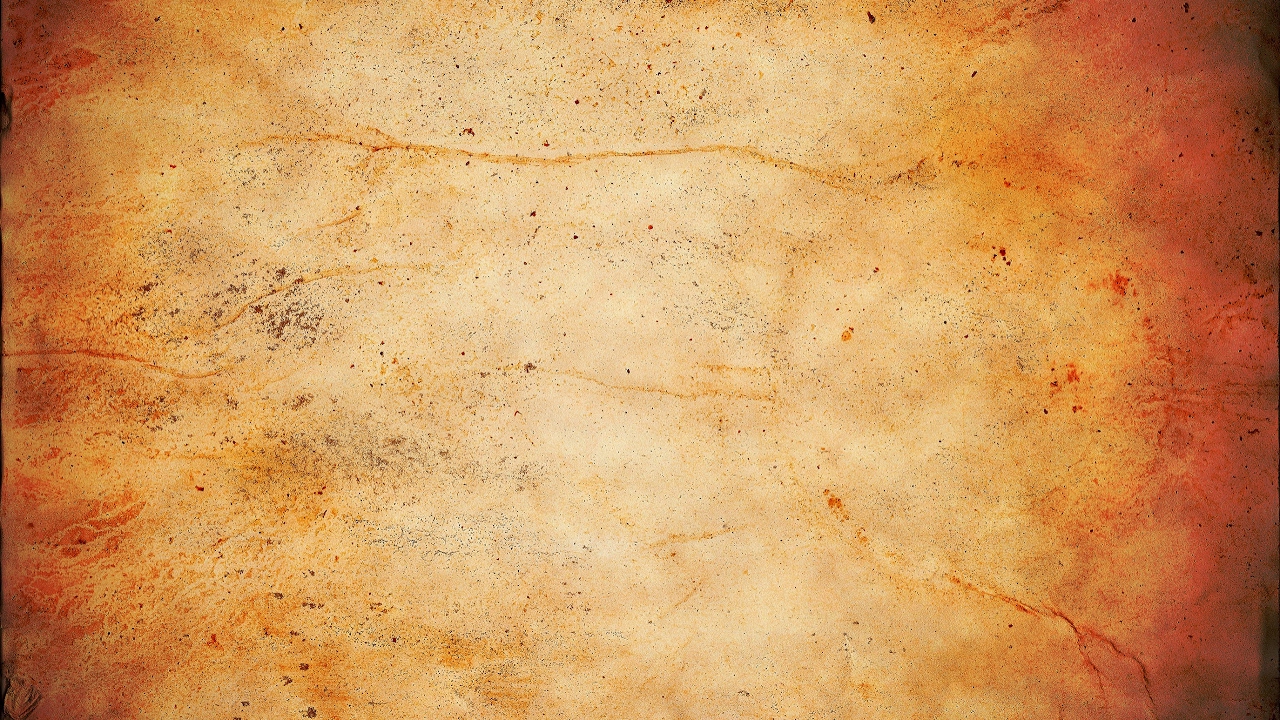 Человек – легенда
Покрышкин Александр Иванович
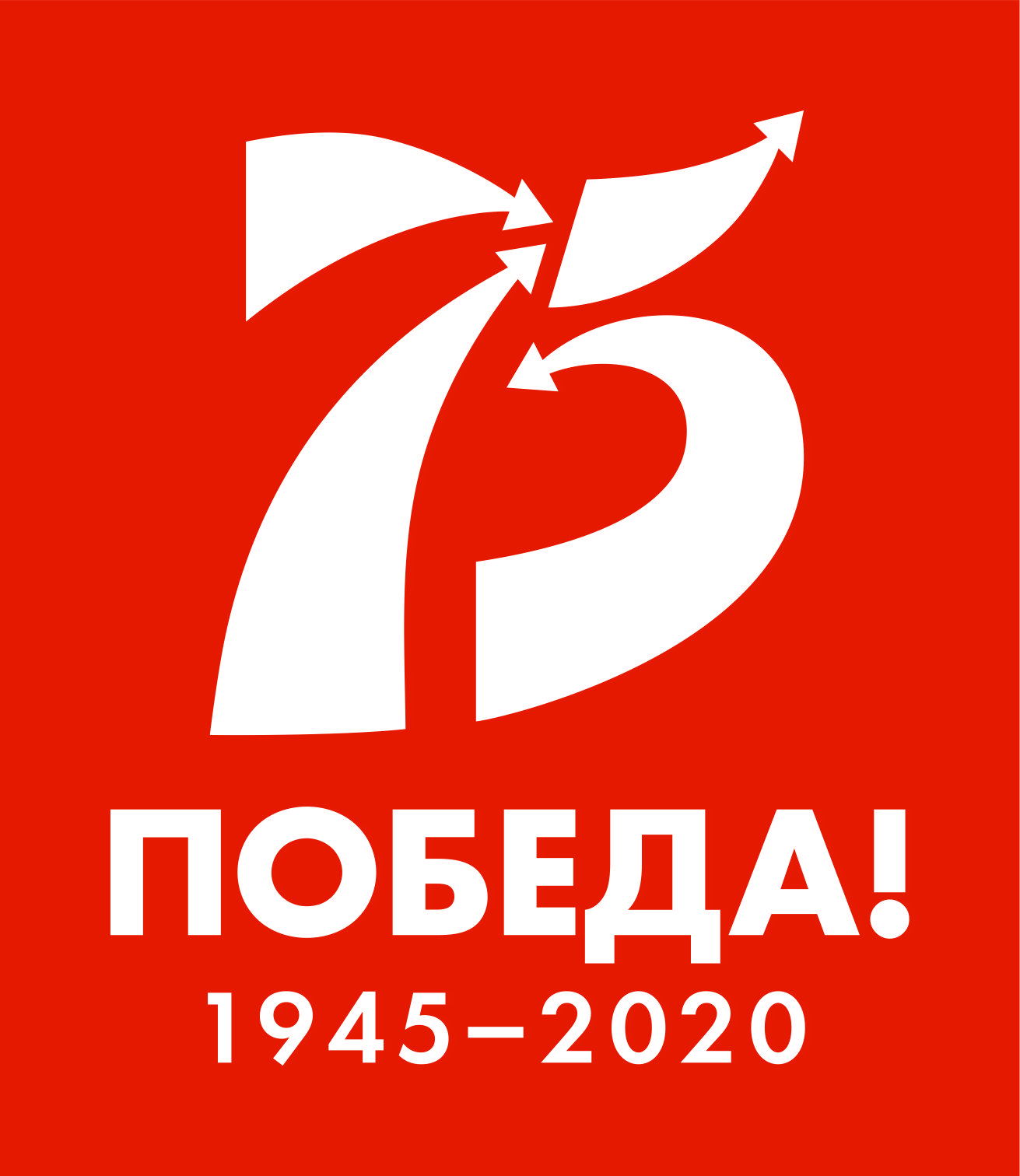 Пило – истребитель, герой Советского 
           Союза.
За годы Великой Отечественной войны 
Покрышкин совершил 650 боевых вылетов, 
провёл 156 воздушных боёв и сбил 59 враже –
ских самолётов. Он уделял большое внимание
 разработке тактики действий авиации и под – 
готовке молодых лётчиков. После войны 
Покрышкин внёс значительный вклад в раз –
витие советской противовоздушной обороны 
и системы ДОСААФ. В декабре 1972
 года ему было присвоено звание
 маршала авиации.
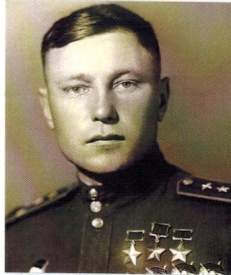 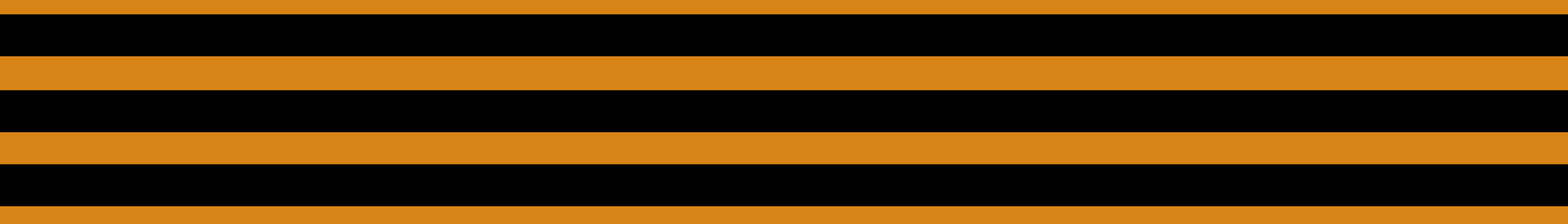 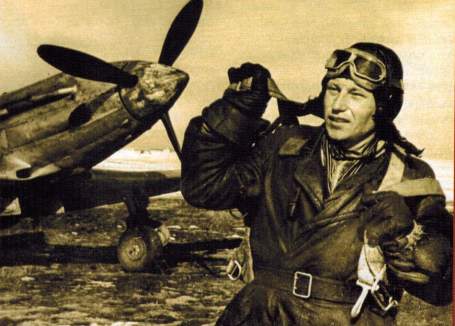 06.03.1913/13.11.1985
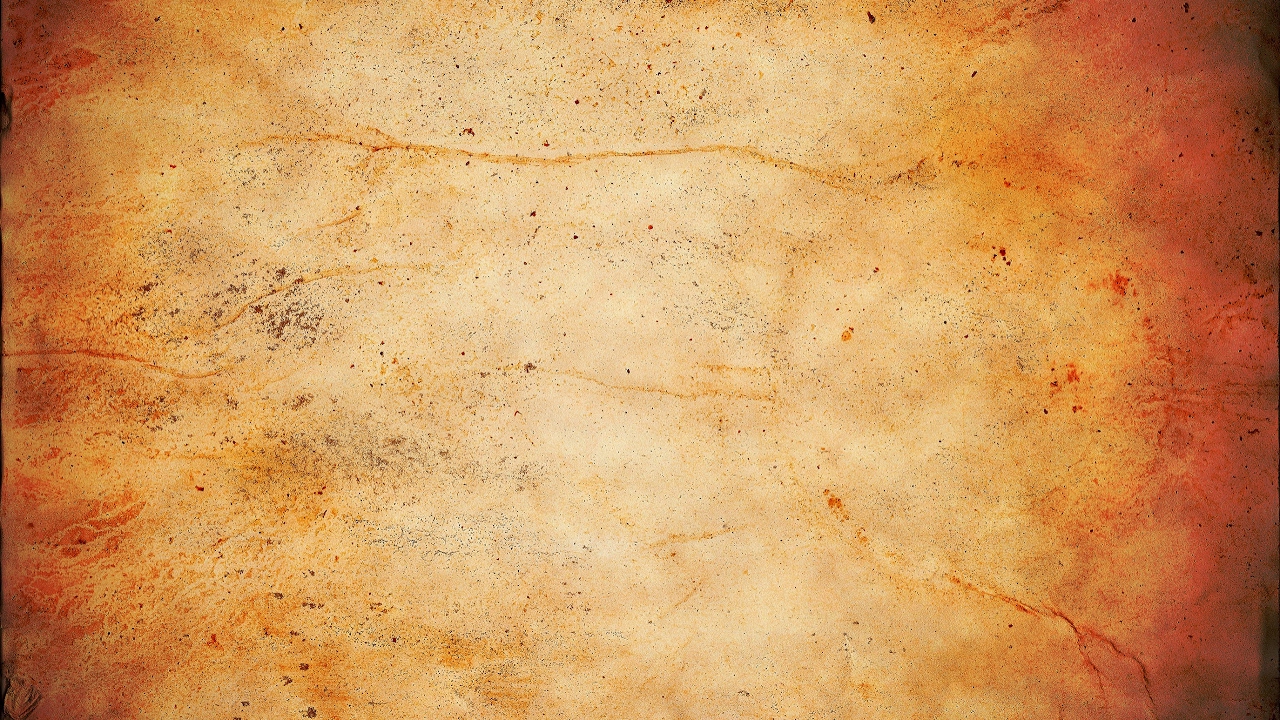 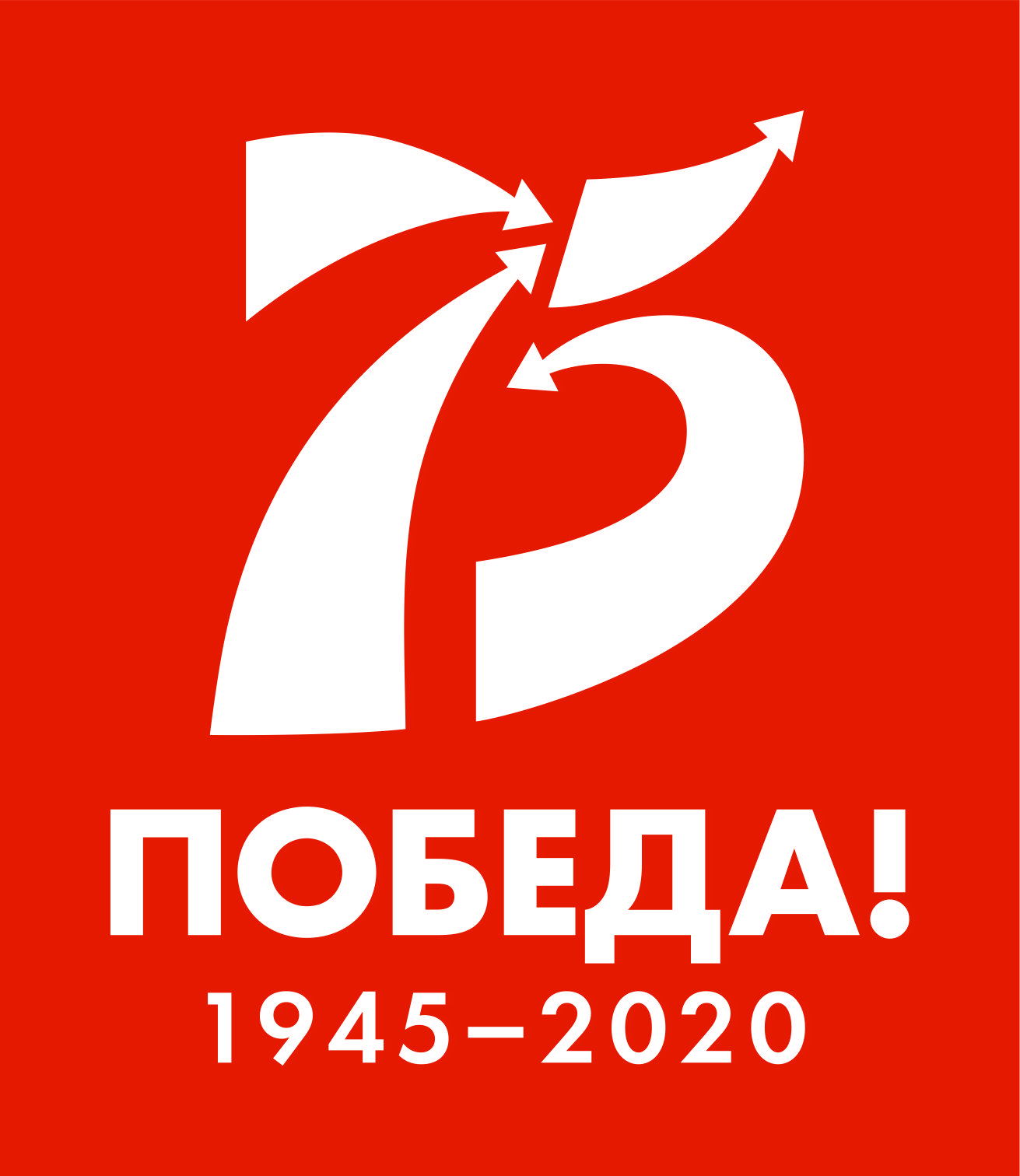 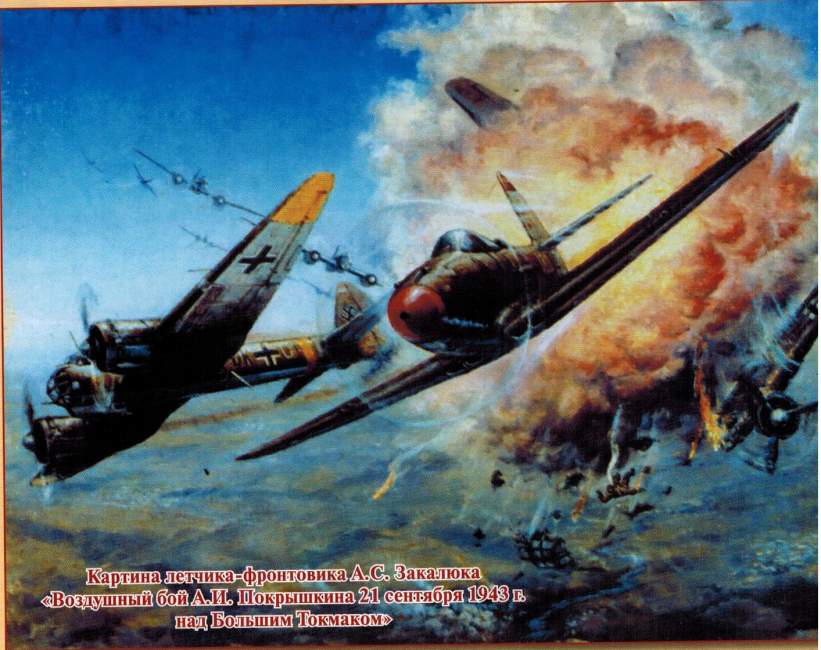 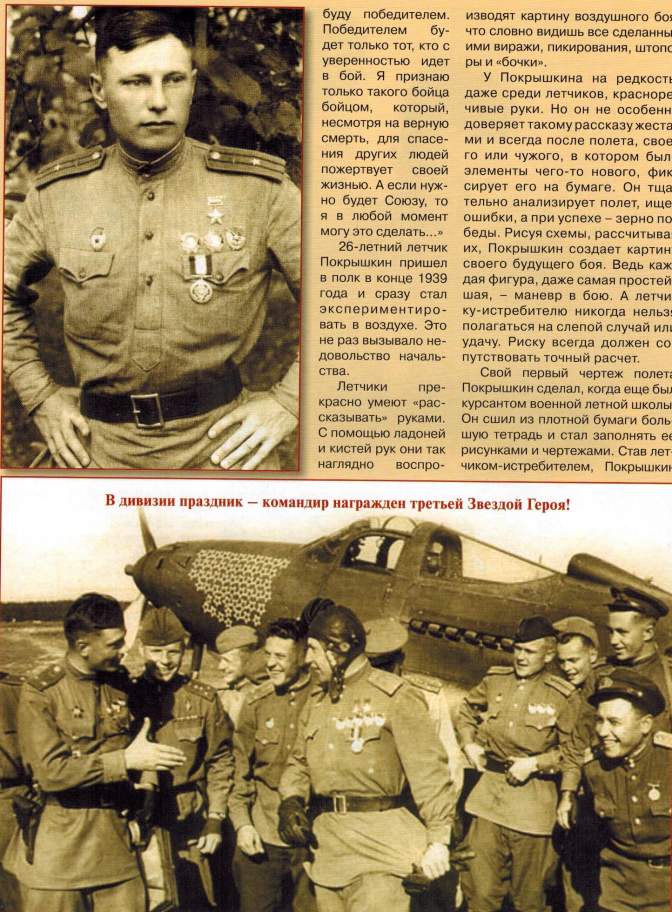 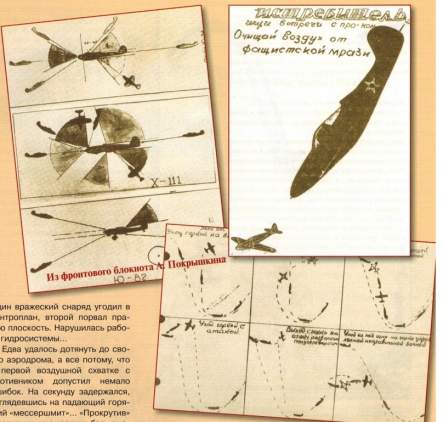 Картина летчика – фронтовика 
А.С.Закалюка «Воздушный бой
А.И. Покрышкина 21.09.1943г.»
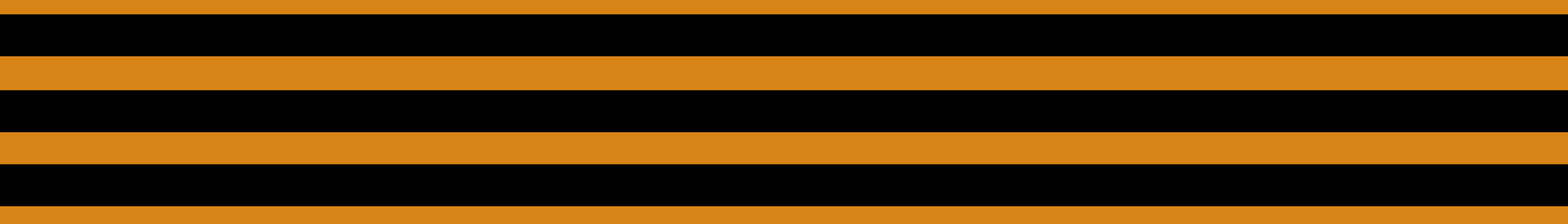 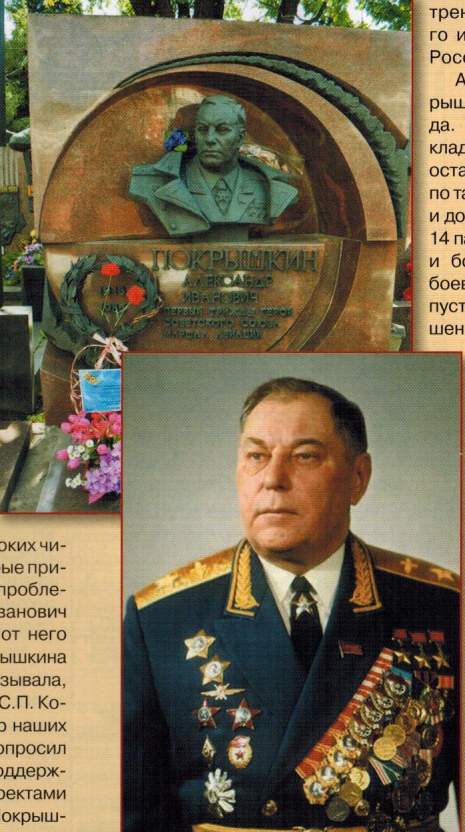 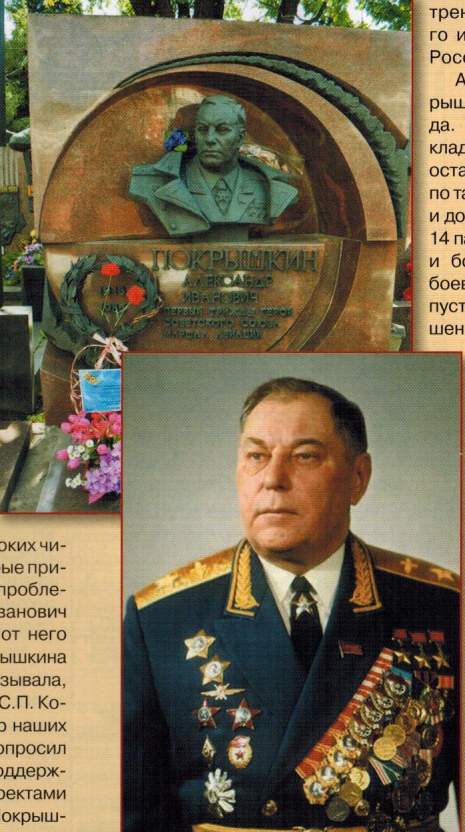 Могила 
А.И.Покрышкина
В Москве на Ново –
девичьем кладбище
Тетрадь с разработками Покрышкина А.И.
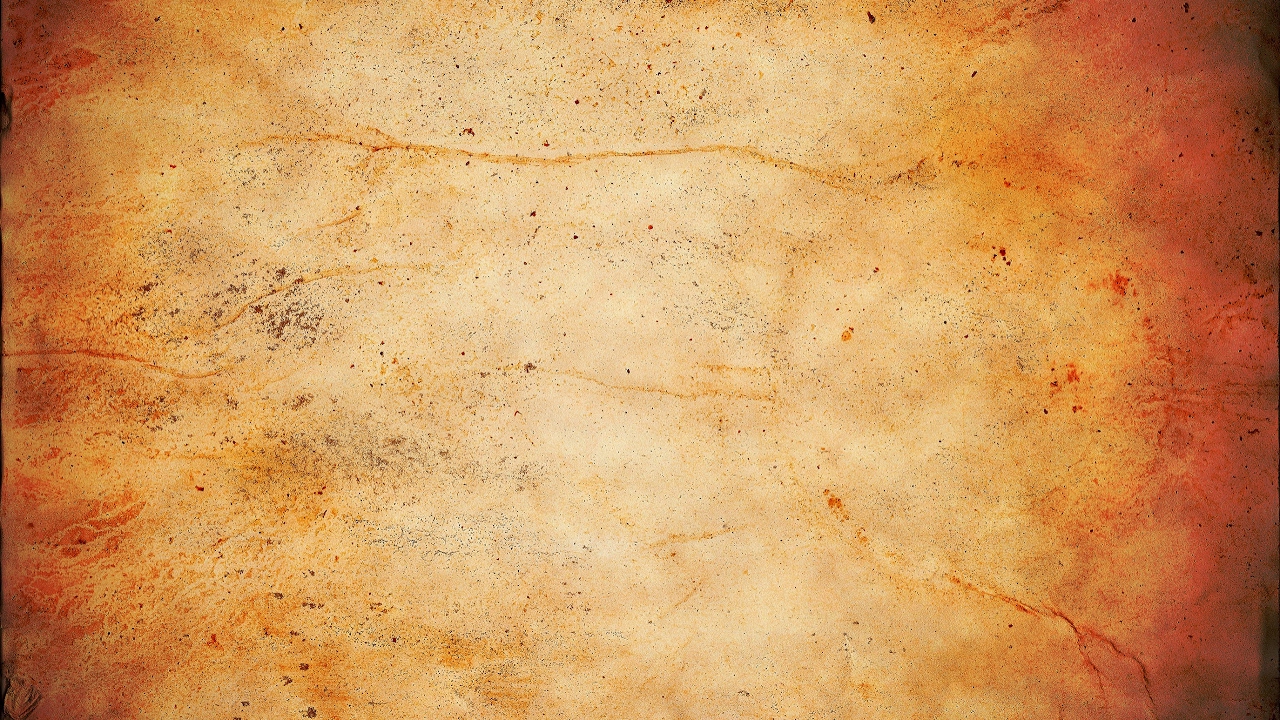 Кожедуб
Иван Никитович
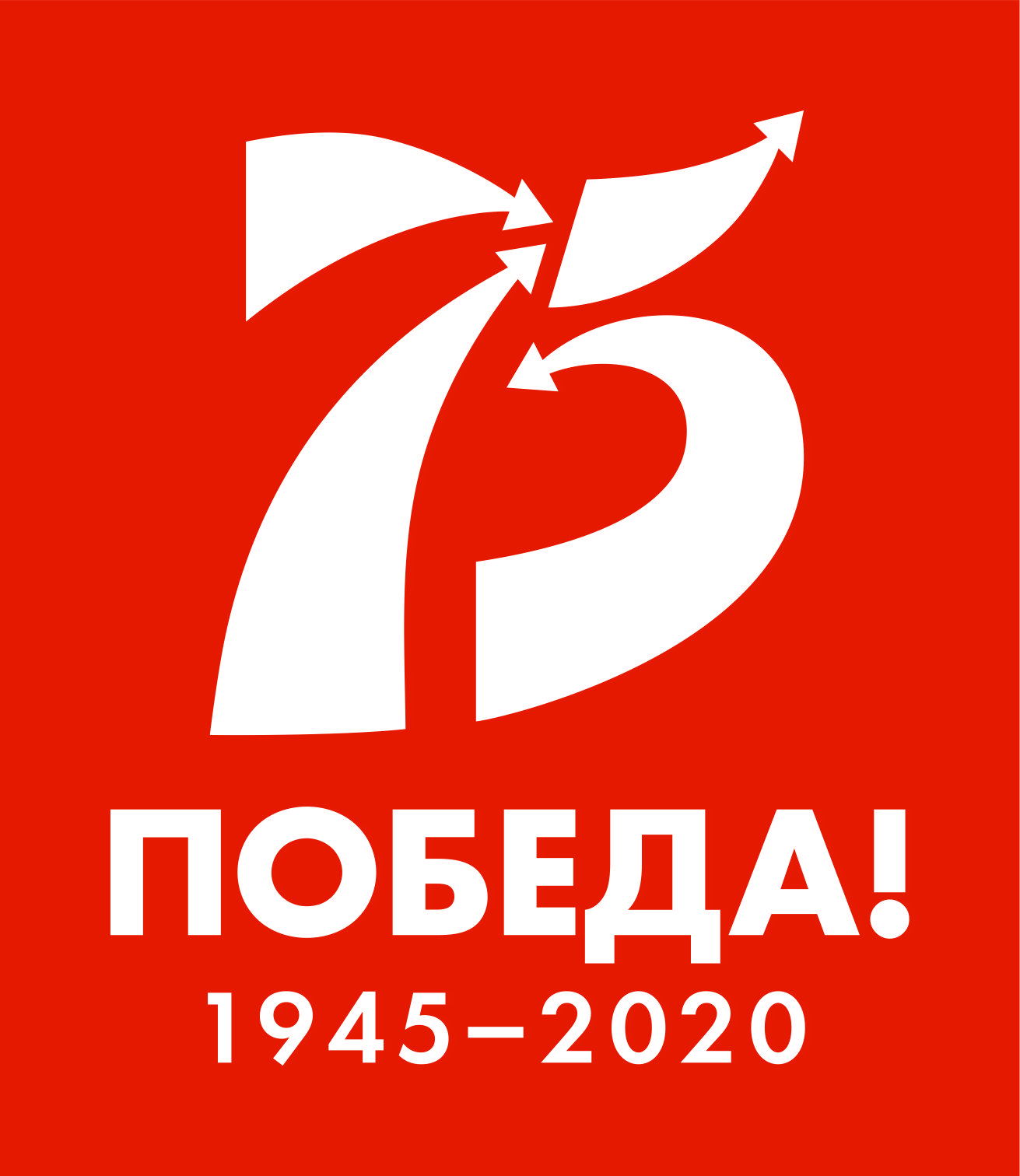 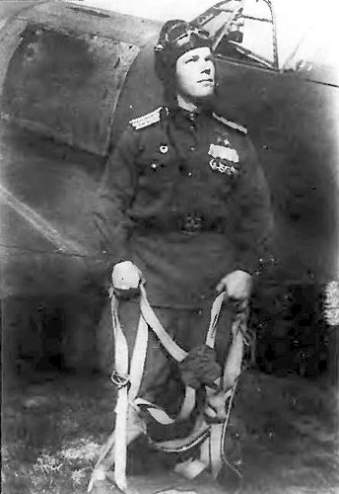 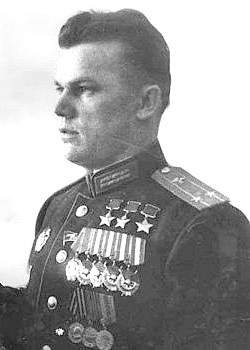 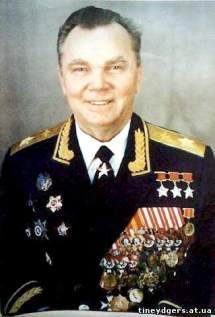 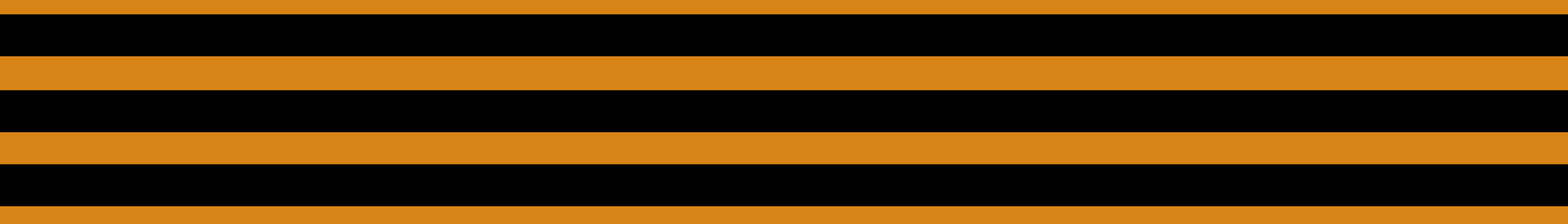 08.07.1920/09.08.1991
Кожедуб Иван Никитович – Советский военочальник, Маршал авиации,
самый результативный военный летчик времен Великой Отечественной войны. 
В последствии – маршал авиации, трижды Герой Советского Союза, награжден 
14 советскими и 6 иностранными орденами, советскими и иностранными меда –
лями. В годы Великой Отечественной войны совершил 330 боевых вылетов,
 провел 120 воздушных боев, лично сбил 62 самолета противника.
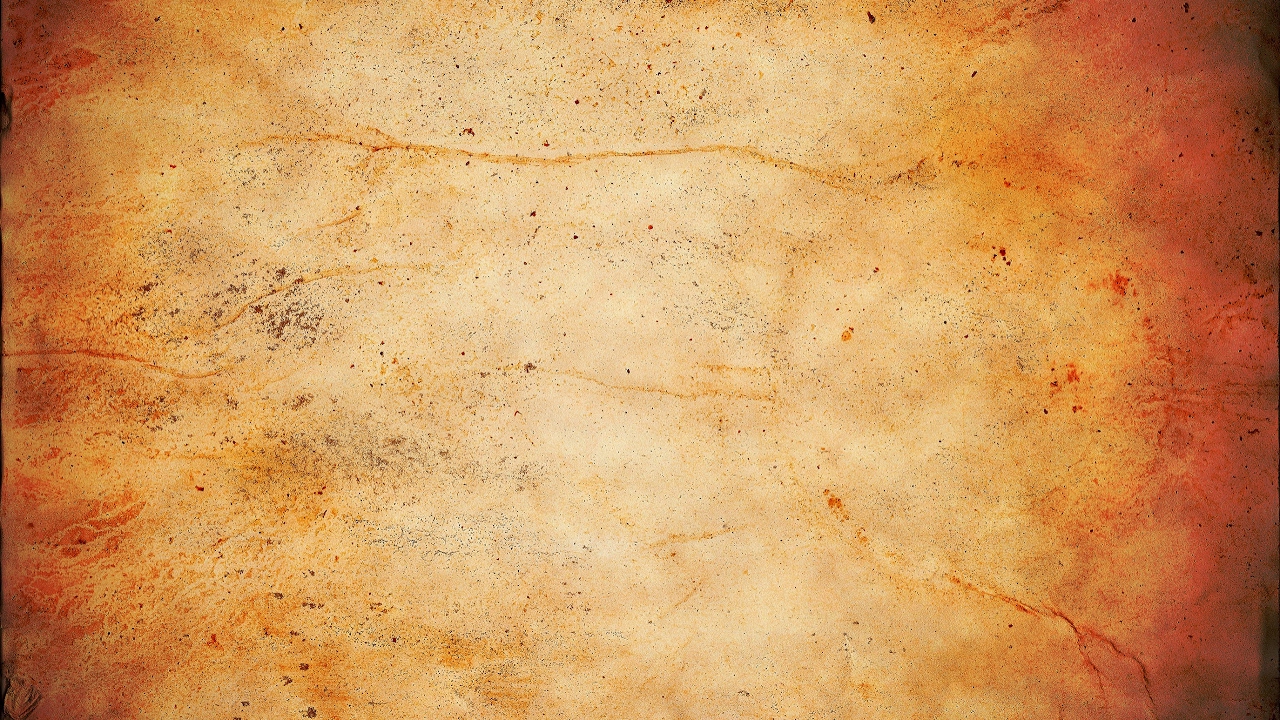 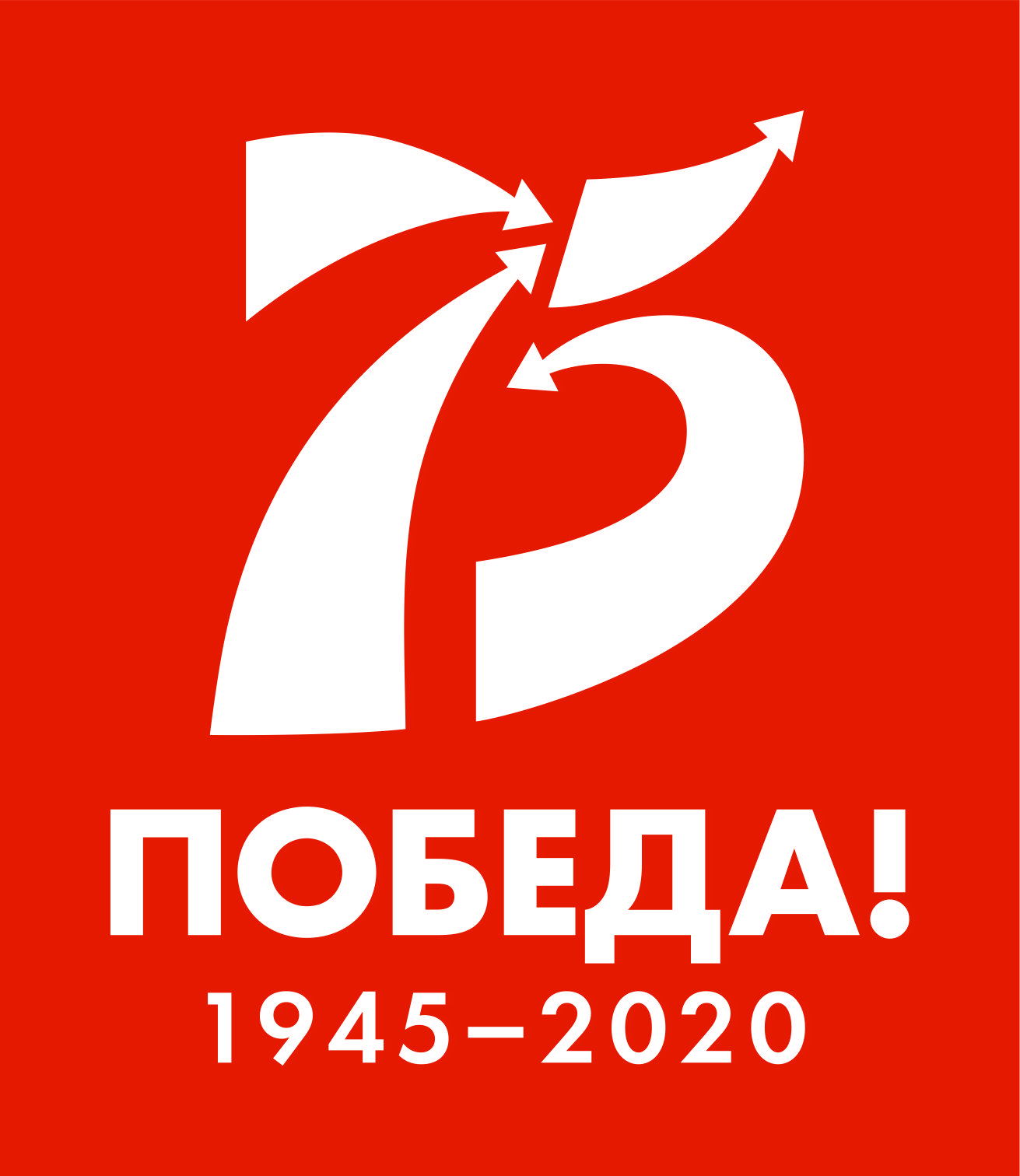 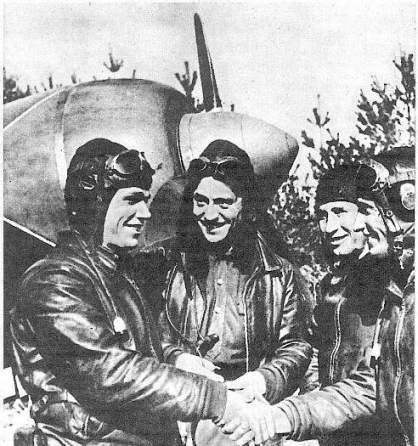 Товарищи поздравляют Кожедуба с очередной победой
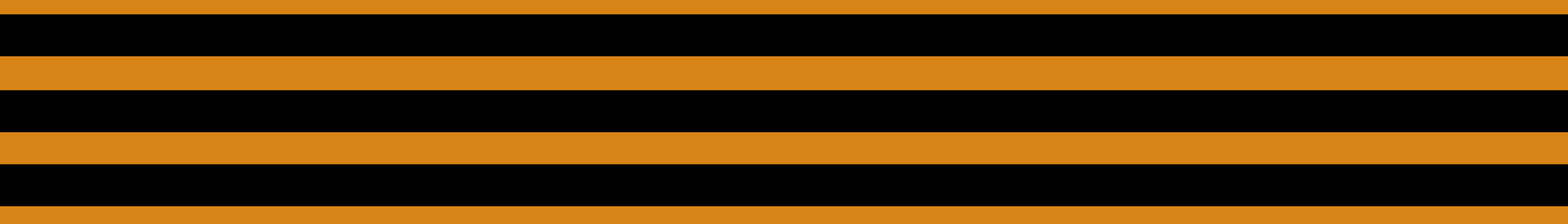 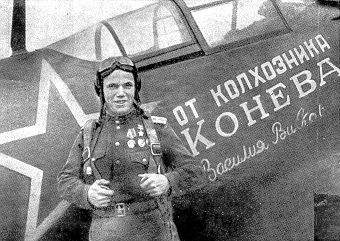 Самолет построенный на деньги колхозника Конева на котором 
летал Кожедуб И.Н.
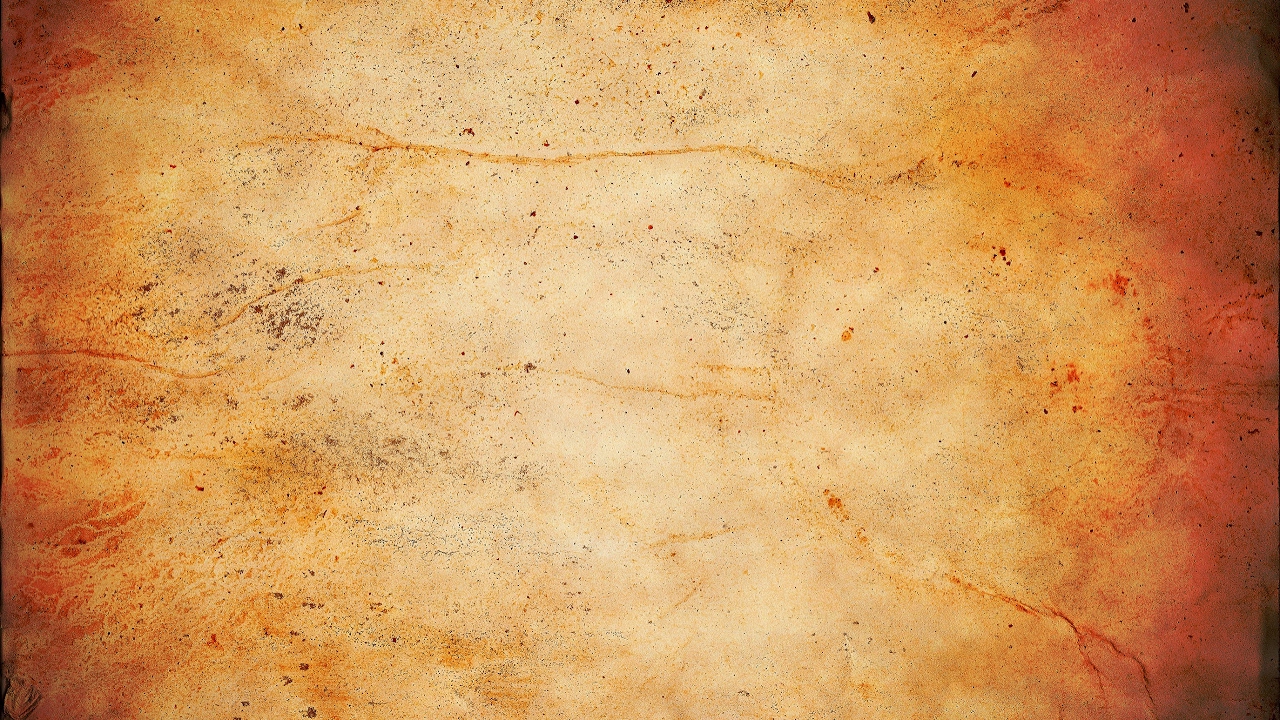 Повелитель «Аэрокобры»
Речкалов Григорий Андреевич
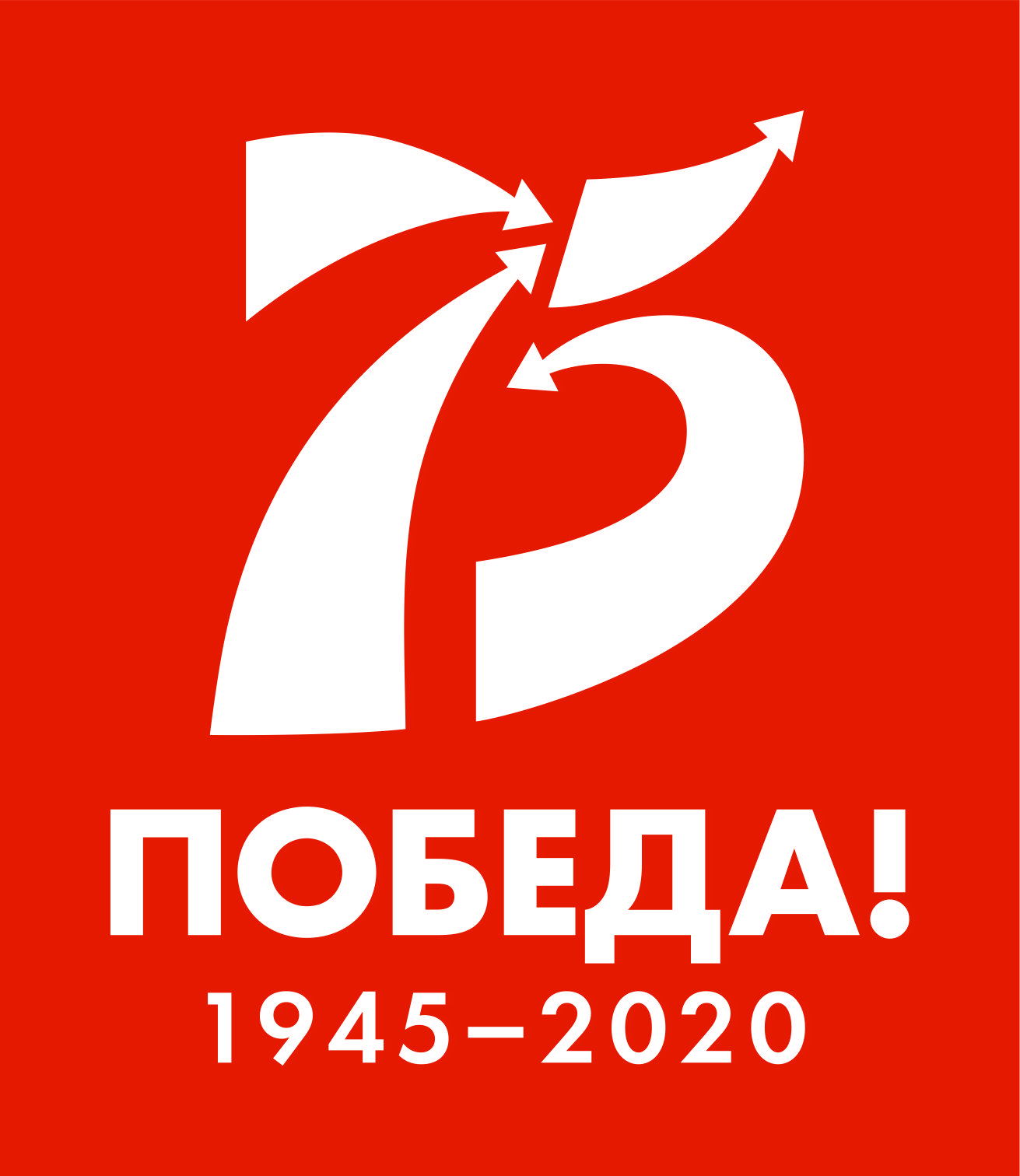 Советский военнослужащий, участник Великой
 Отечественной войны, дважды Герой 
Советского Союза. Лётчик-ас Великой Отече –
ственной войны, генерал-майор авиации.
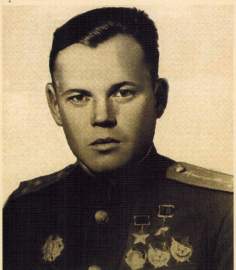 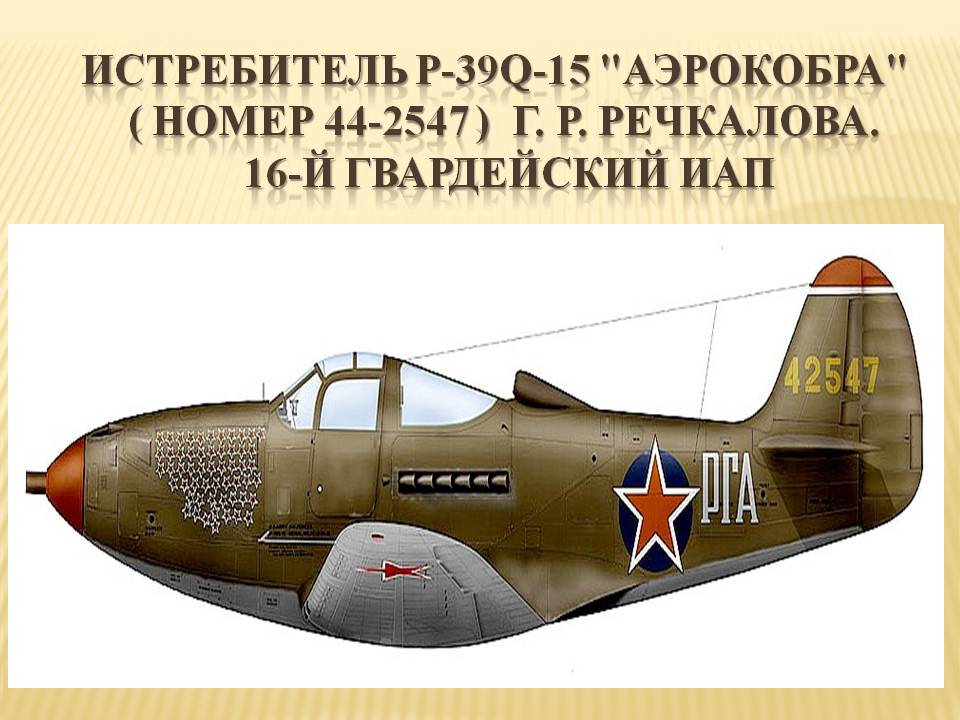 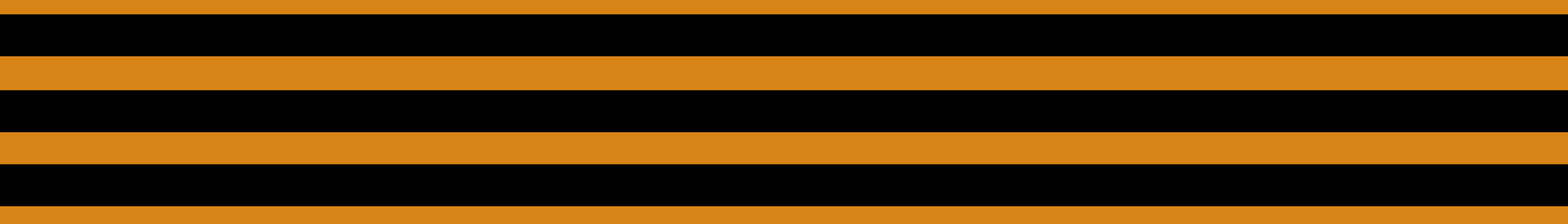 09.02.1918/22.12.1990
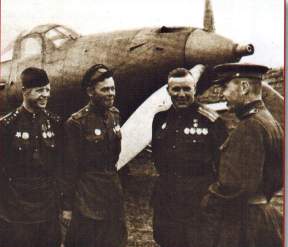 «Аэрокобра» – самолет – истребитель,
 машина совестских  асов, именно на таком
Совершал свои полеты Речкалов.
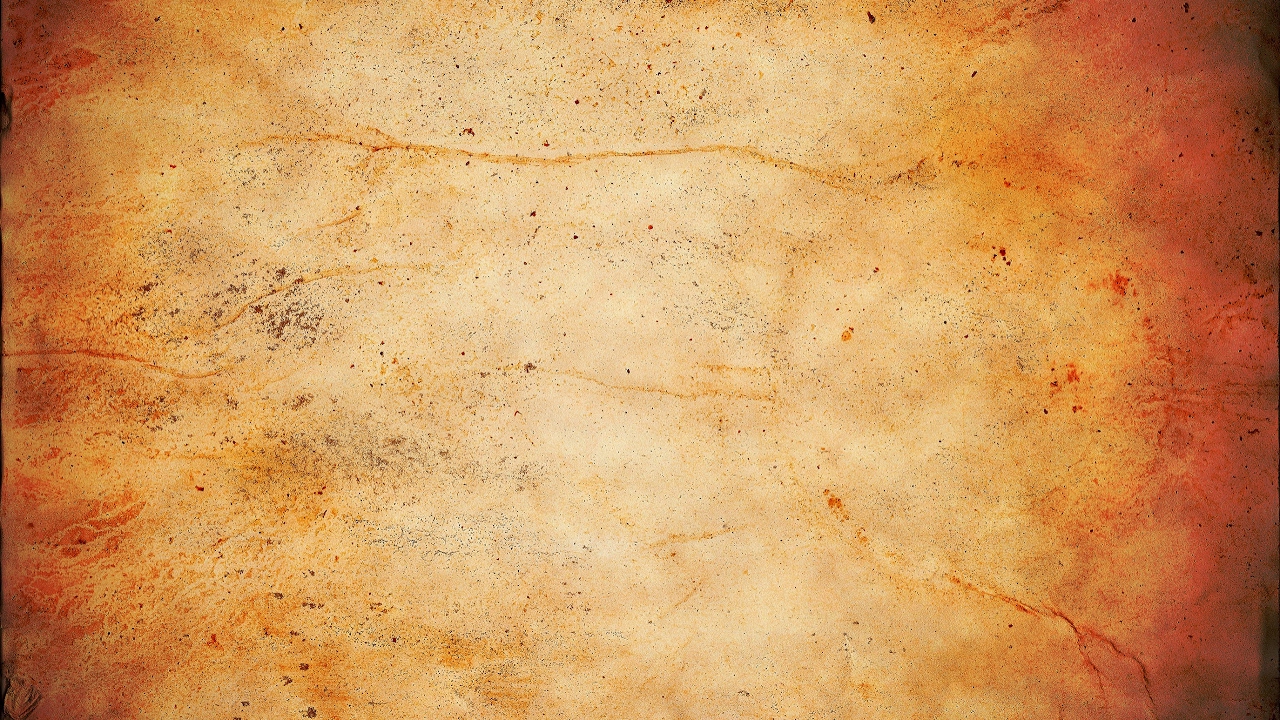 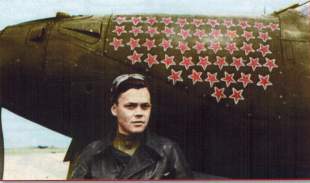 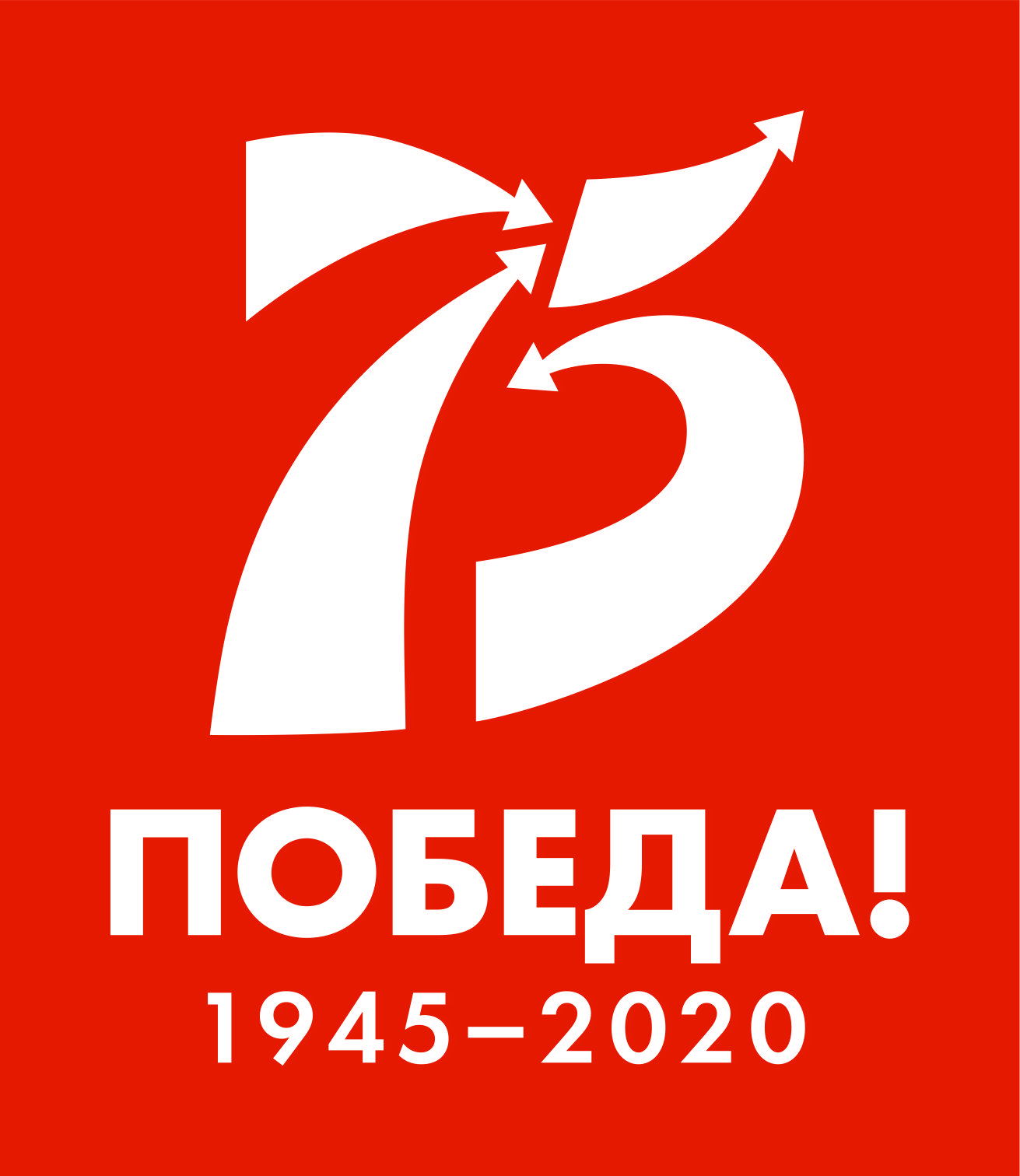 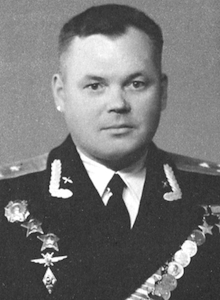 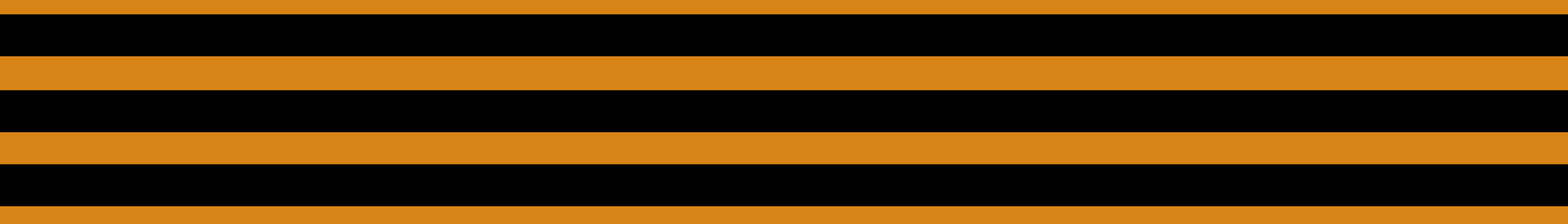 Во времена Великой Отечественной войны Советские летчики сбитые 
вражеские самолеты отмечали маленькими звездами на своих истребителях,
 так поступал и Речкалов Г.А., и  многие другие пилоты – истребители.
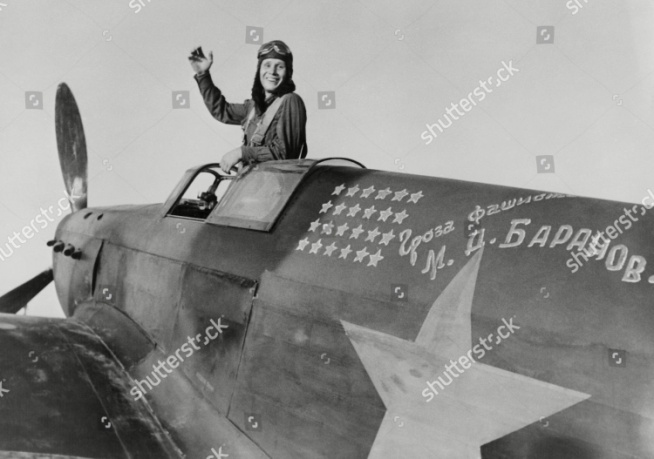 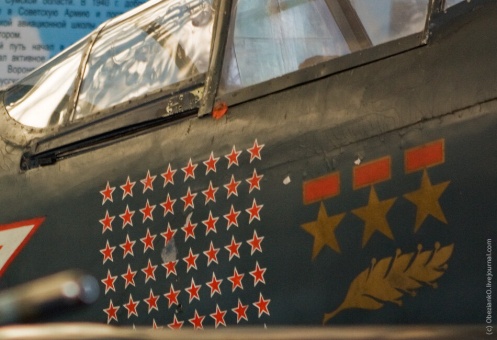 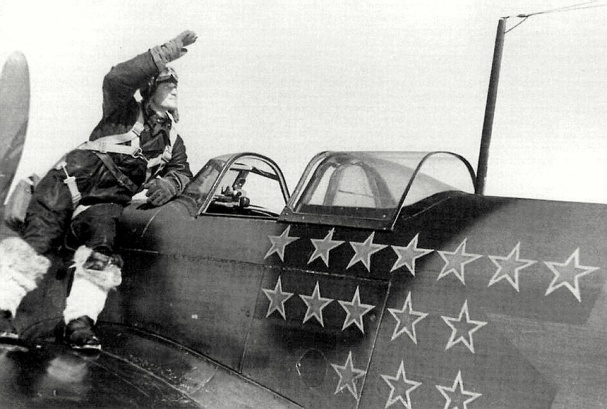 Экспонат самолета – 
-истребителя Центрального
 музея Военно Воздушных сил
В Монино.
Козлов 
Николай Александрович
Баранов 
Михаил Дмитриевич
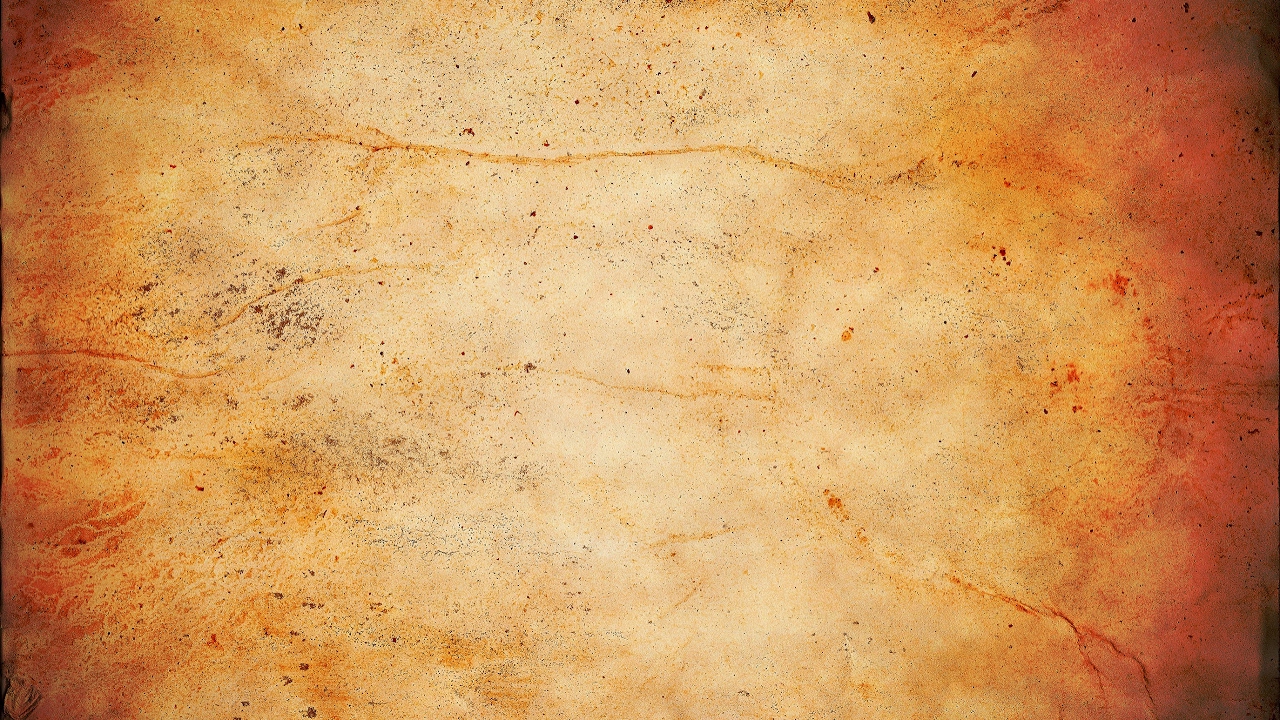 В военно - воздушных силах Советской авиации в годы ВОВ участвовали
и женщины, которые были  главнокомандующими,
 пилотами – истребителями, летчиками.
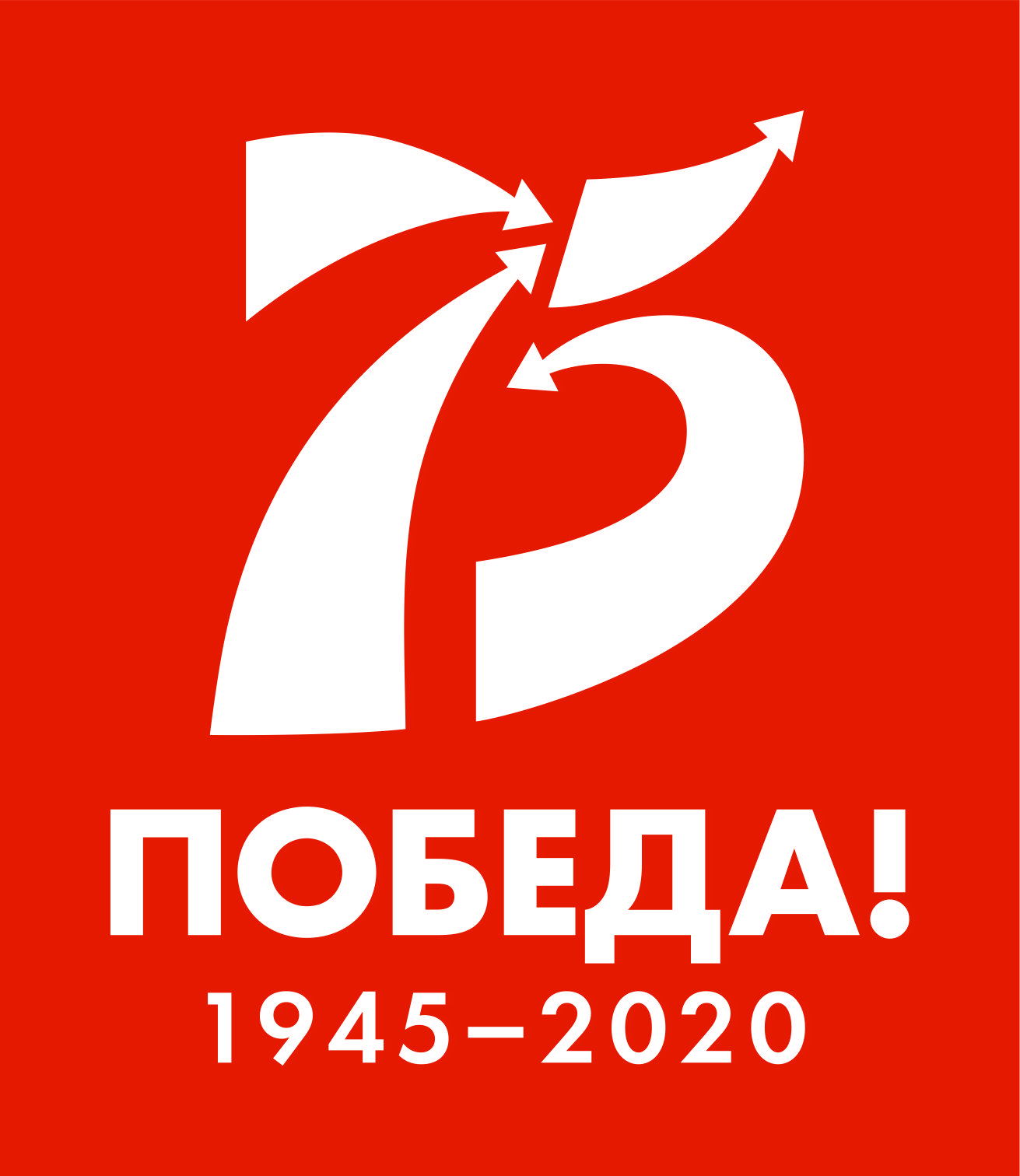 Попова Надежда Васильевна
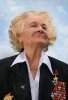 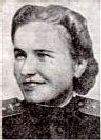 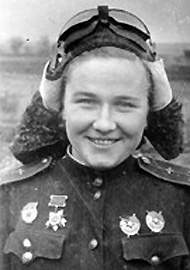 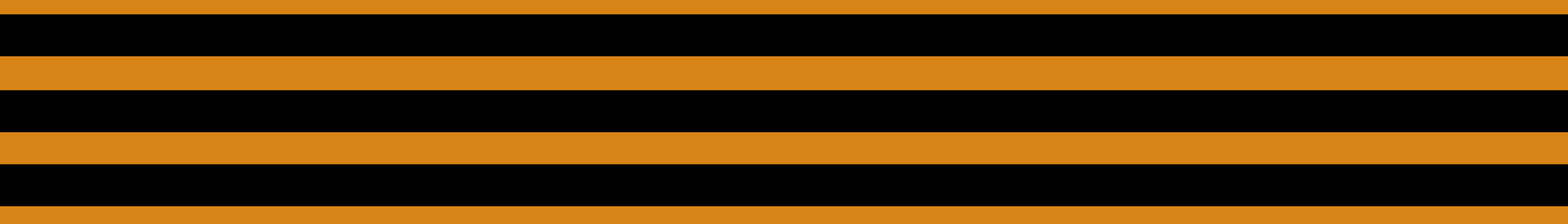 27.12.1921/06.07.2013
Заместитель командира эскадрильи 46-го гвардейского женского полка ночных бомбардировщиков 4-й Воздушной армии 2-го Белорусского фронта, Герой Советского Союза
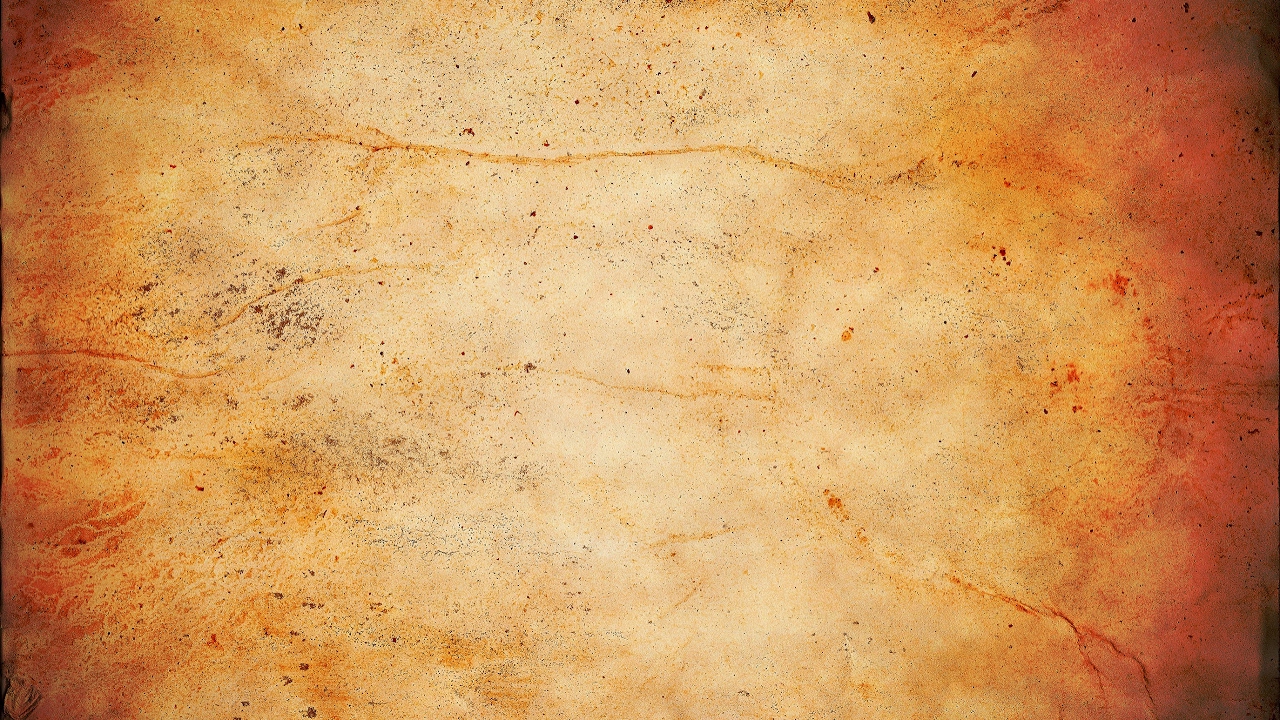 Литвяк Лидия Владимировна
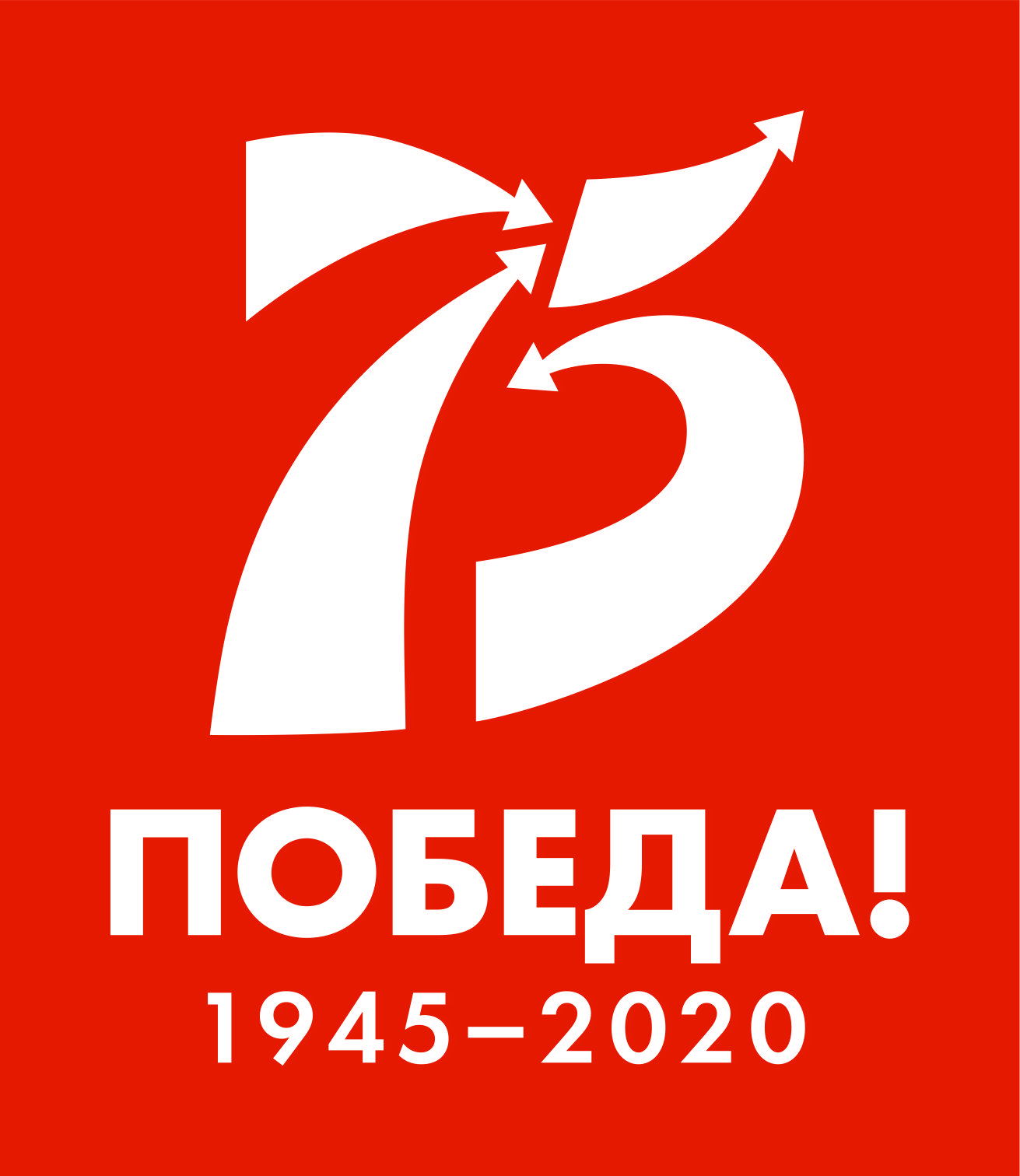 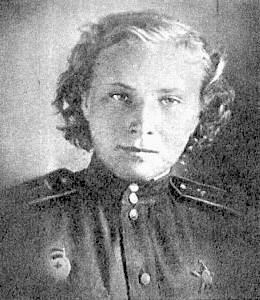 Герой Советского Союза. Занесена в  
Книгу рекордов Гиннесса
 как женщина-лётчик в звании младший лейтенант, одержавшая наибольшее число побед в воздушных боях, за всю историю боевой авиации.
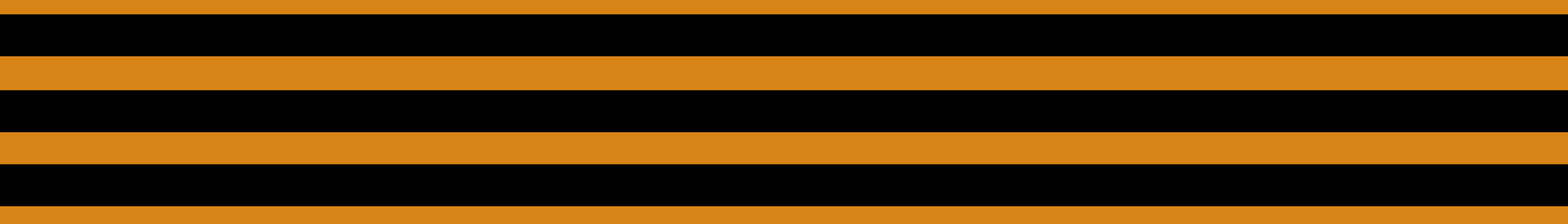 18.08.1921/01.08.1943
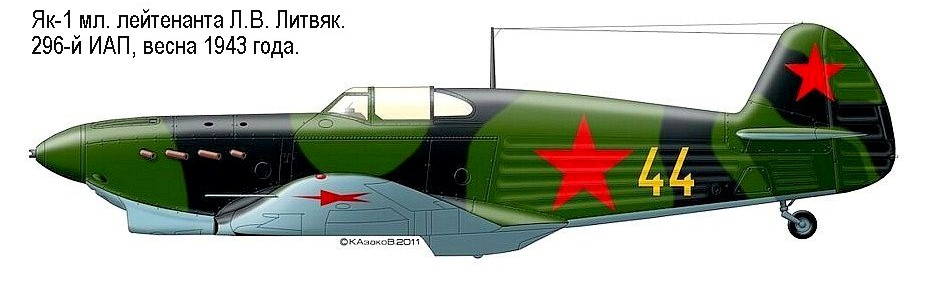 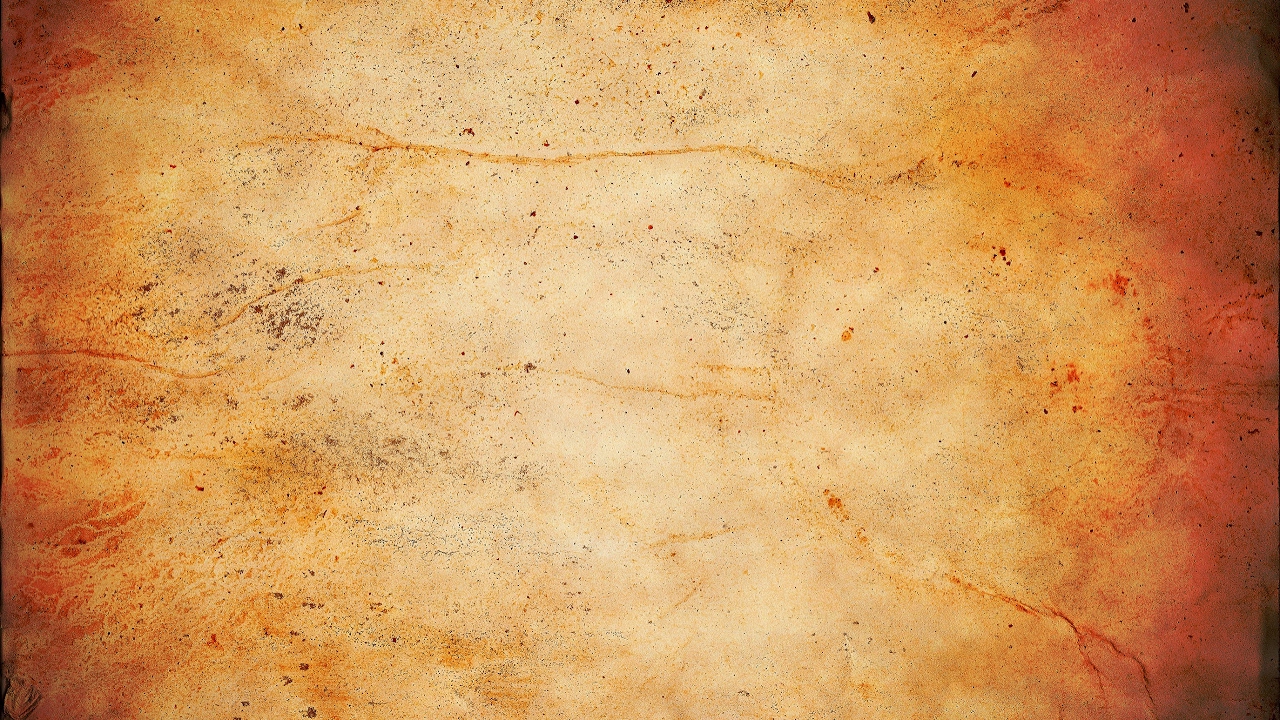 Раскова Марина Михайловна
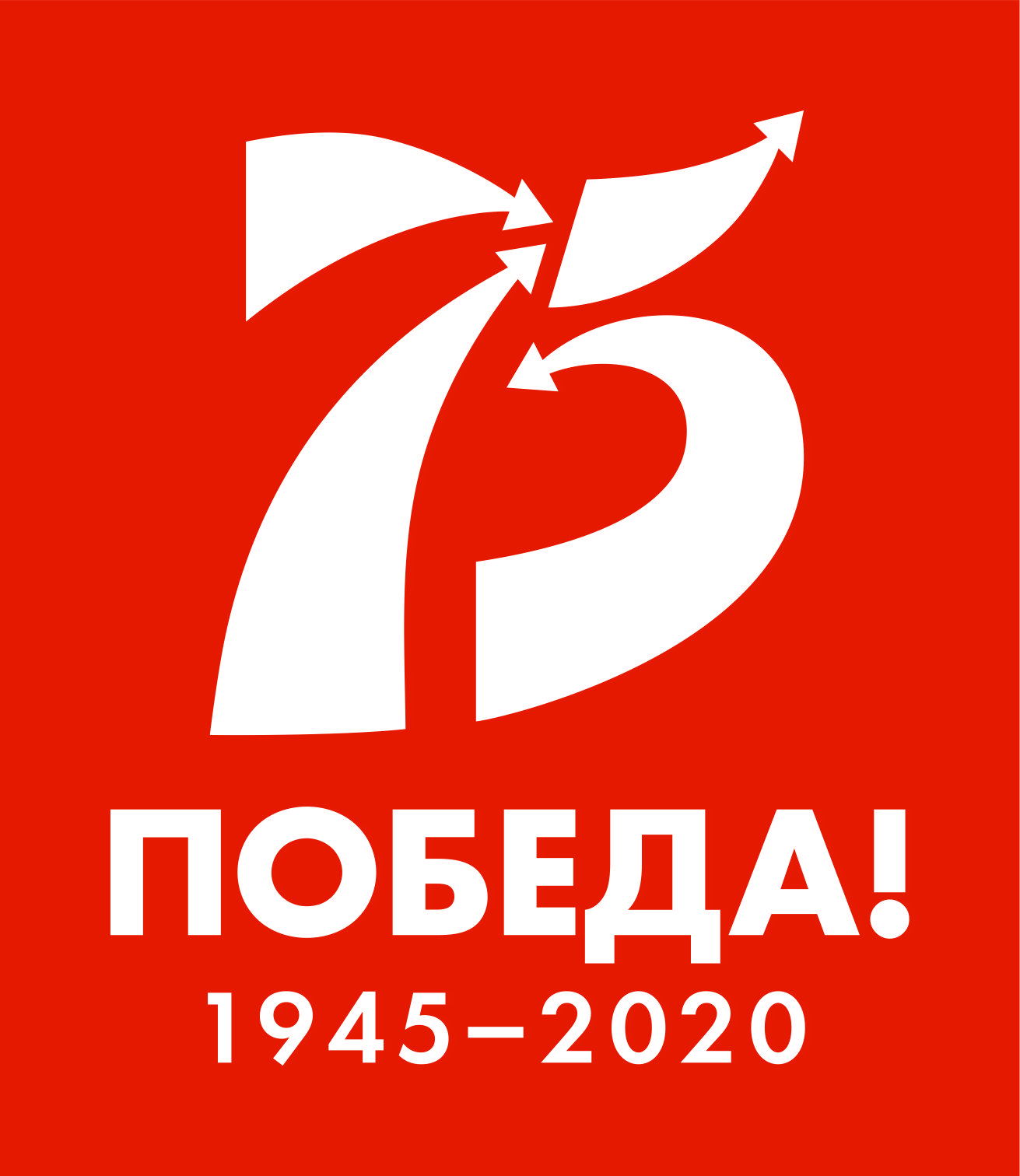 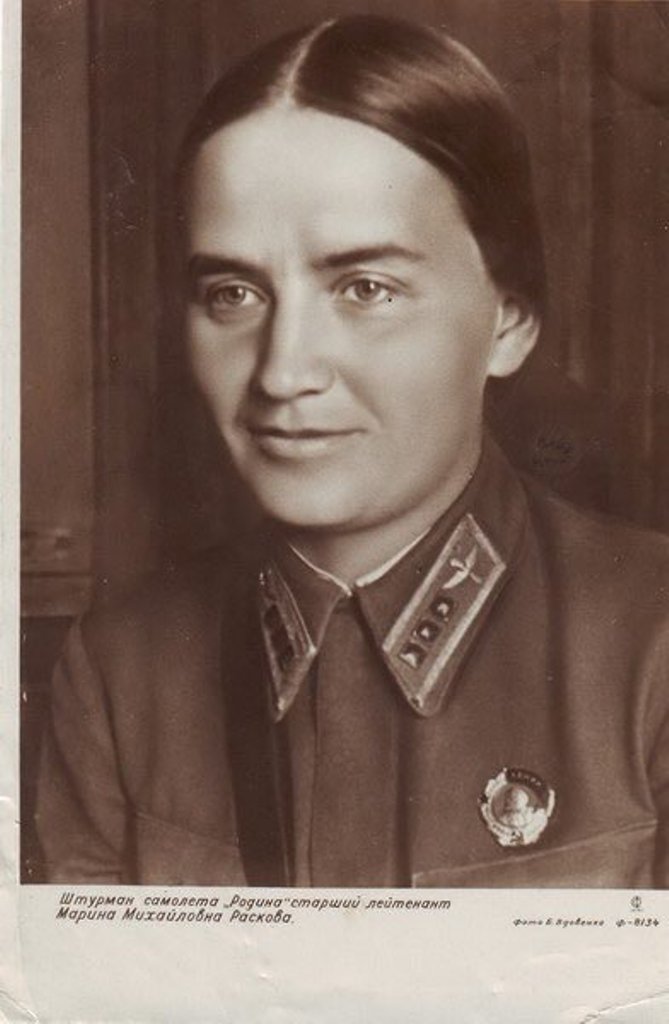 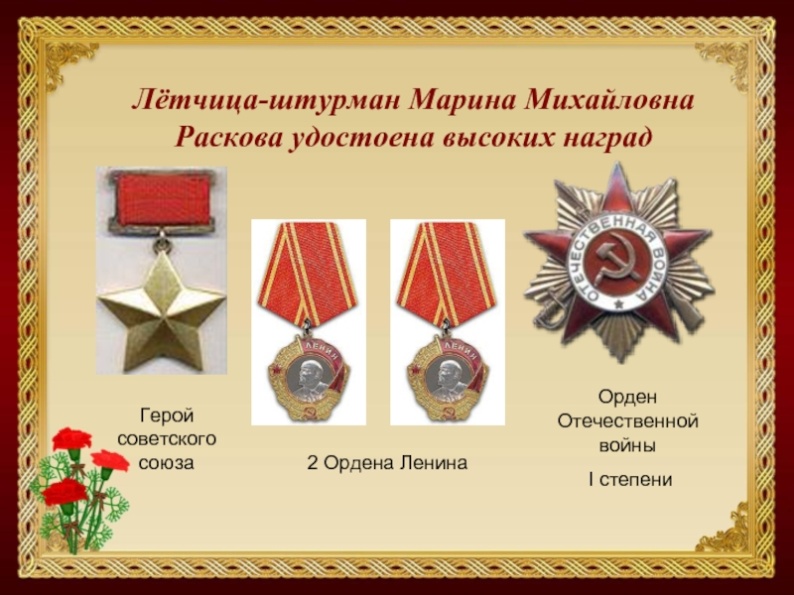 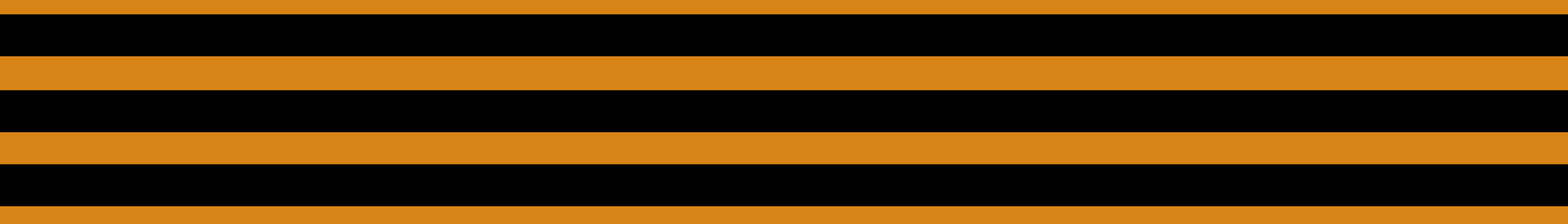 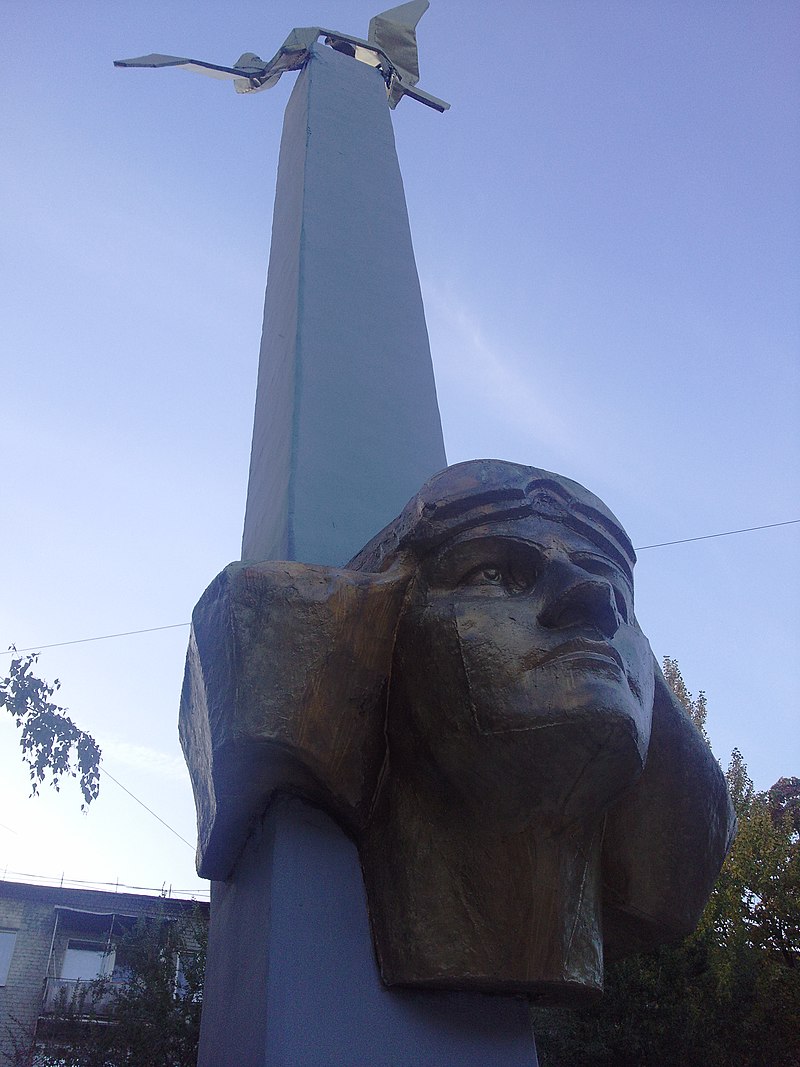 28.03.1912/04.01.1943
Летчица – штурман,
 майор Военно – воздушных сил
 Красной армии,
 Герой Советского Союза.
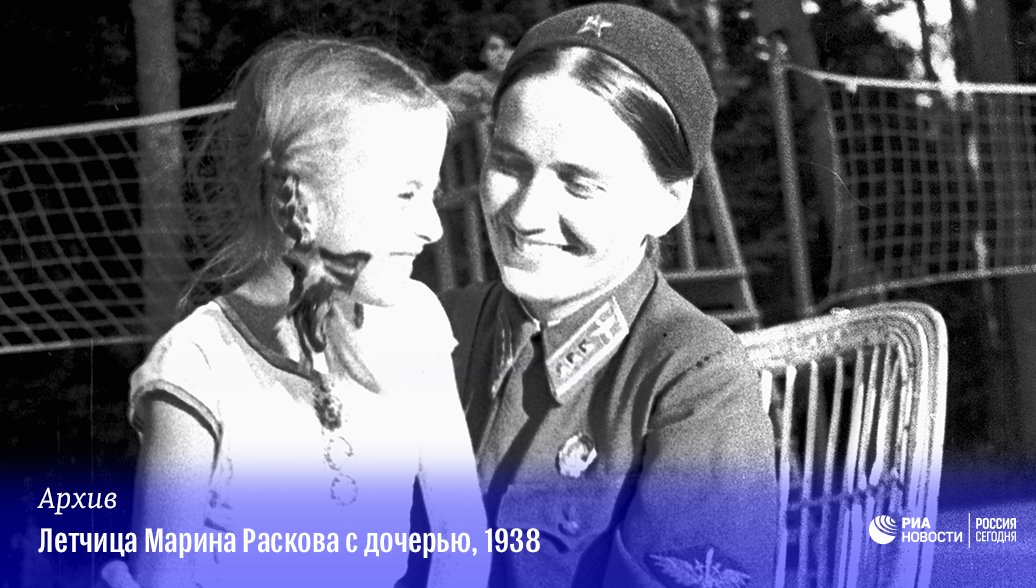 С дочкой  1938г.
Памятник Расковой М.М. г. Саратов
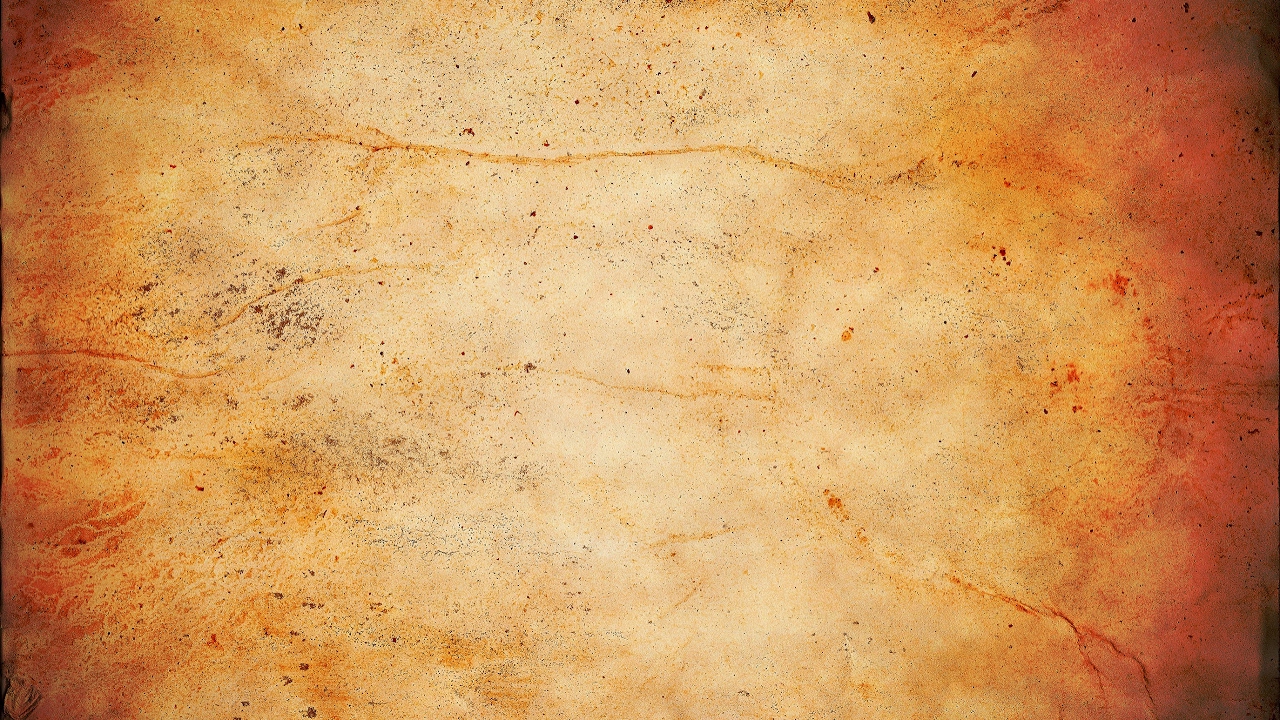 В годы Великой Отечественной войны в боевых действиях принимали 
участие семейные подряды, экипажи ( отец и сын, , братья, муж и жена).
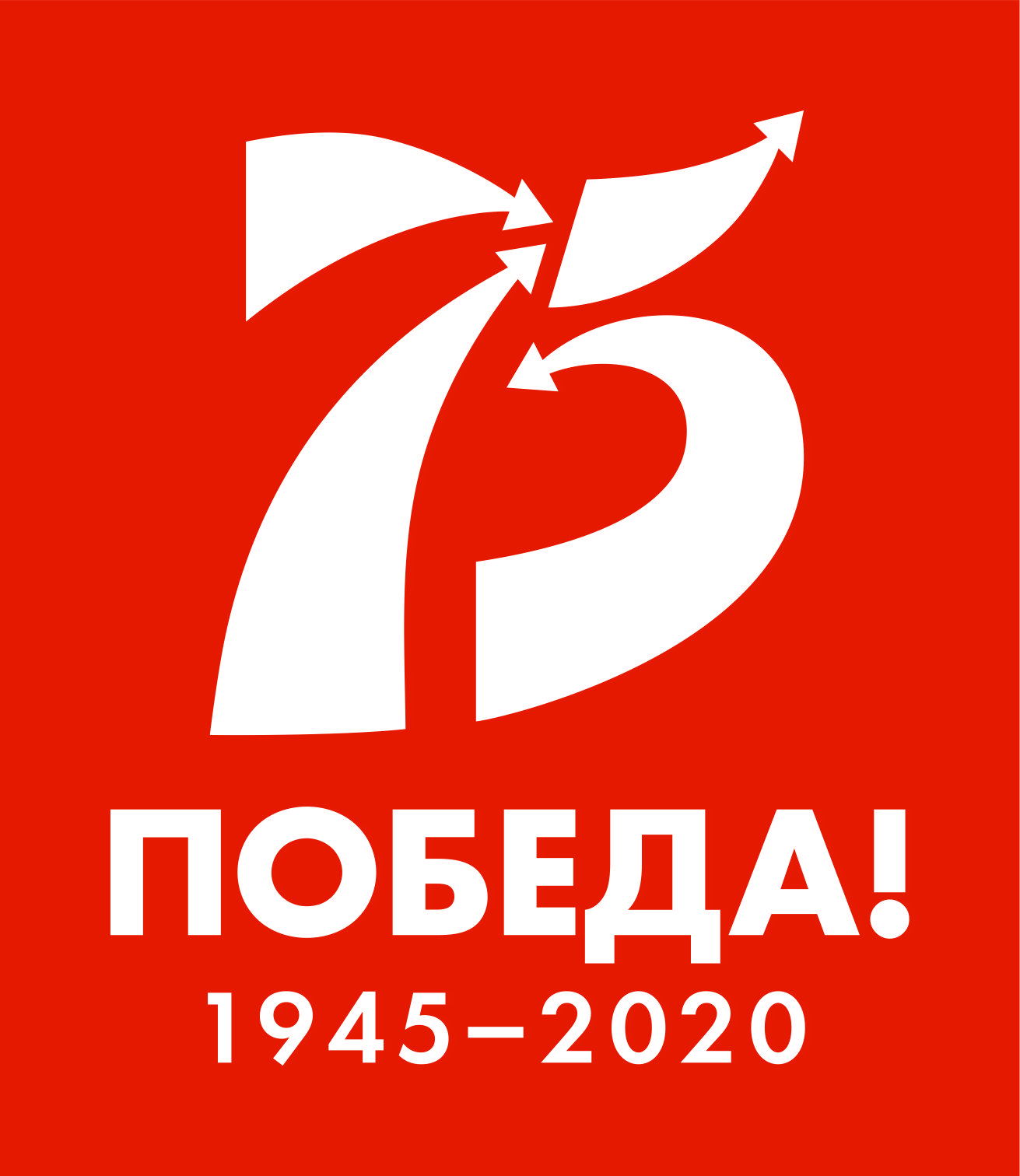 Семейный экипаж. 
Муж летчик, жена стрелок-радист.
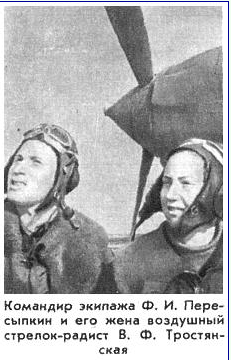 Пересыпкин 
Федор Иванович
Тростянская
(Пересыпкина)
Вера Федоровна
14.10.1920/17.03.1989
Штурмовик авиационного полка.
Награжден орденом Ленина, двумя орденами Красного Знамени, двумя орденами Отечественной войны 1 – ой степени, орденом Красной Звезды, медалями.
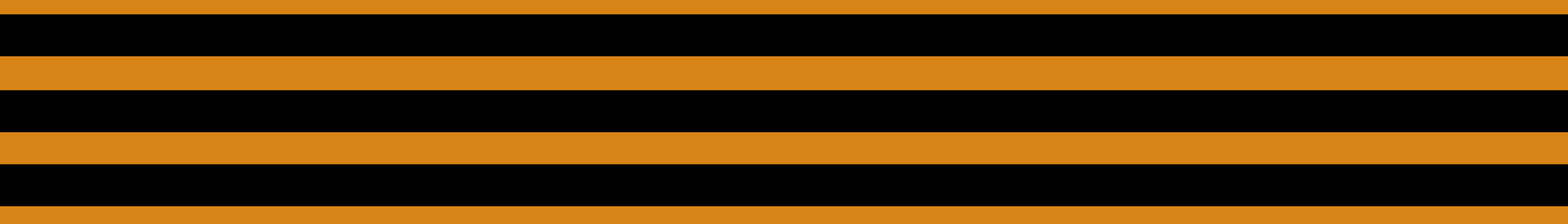 18.06.1922/08.10.2005
Стрелок – радист, имеет
 орден Отечественной 
войны II степени, медали
за отвагу.
Самые яркие представители семейного экипажа авиации в годы Великой 
Отечественной войны. Поженились они еще до войны, а после войны, супруги 
продолжали служить горячо любимой ими Отчизне и воспитали троих детей.
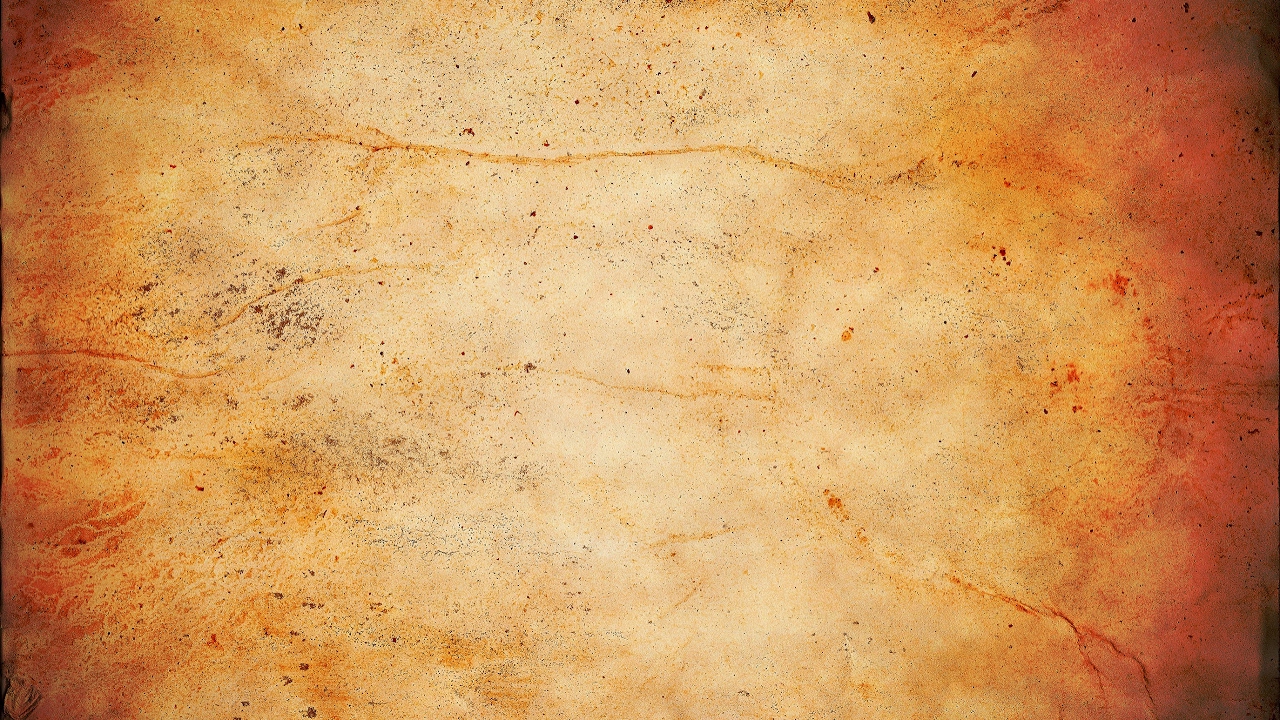 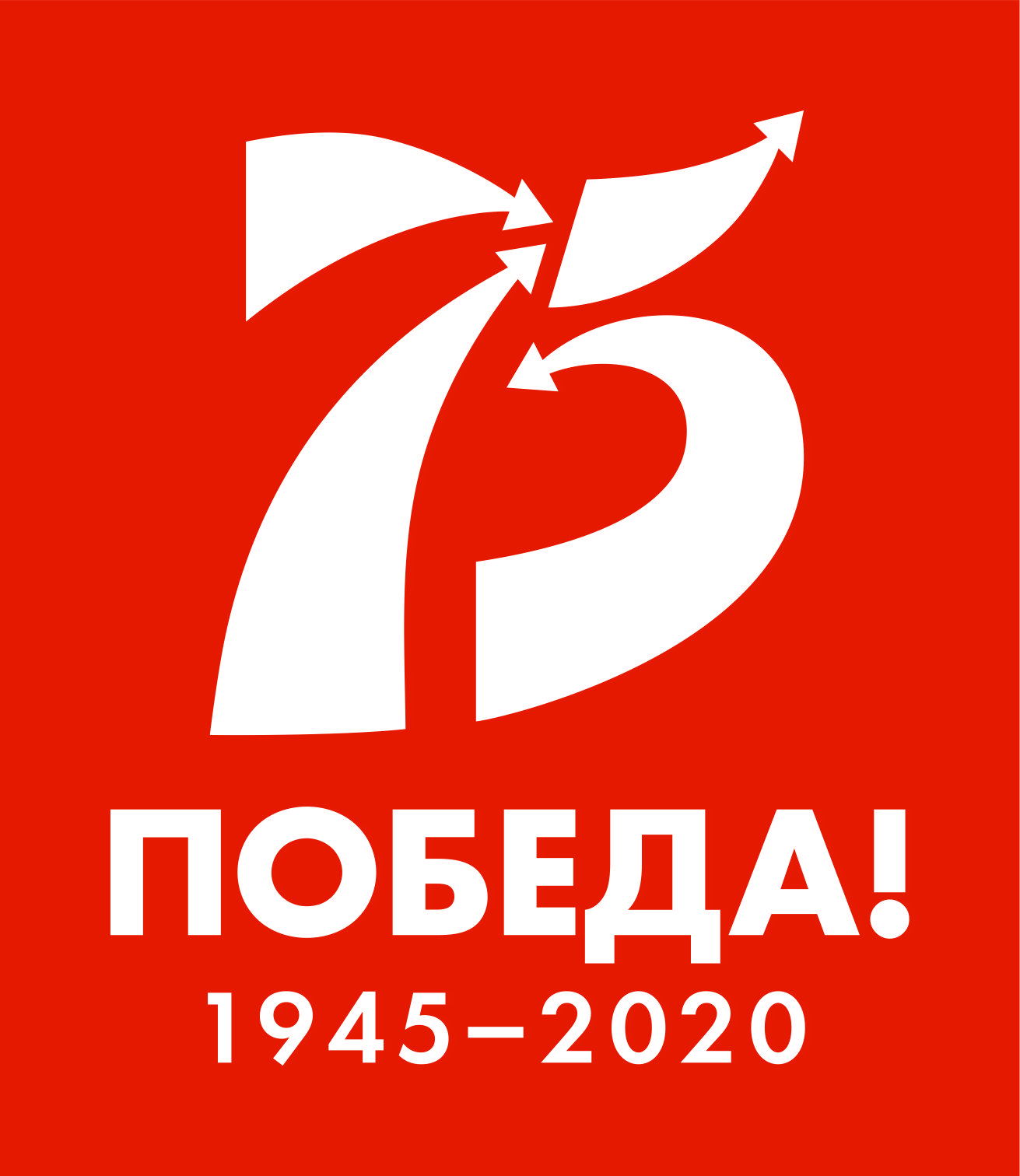 МЫ БУДЕМ ПОМНИТЬ
 ИХ ВЕЛИКИЕ ДЕЛА
Спасибо героям, Спасибо солдатам,Что МИР подарили,Тогда - в сорок пятом !!!Вы кровью и потомДобыли ПОБЕДУ.Вы молоды были,Сейчас -  уже деды.Мы  ЭТУ ПОБЕДУ -Вовек не забудем !!!Пусть МИРНОЕ солнцеСияет всем людям !!!Пусть счастье и радостьЖивут на планете !!!Ведь мир очень нужен -И взрослым, и детям !!!
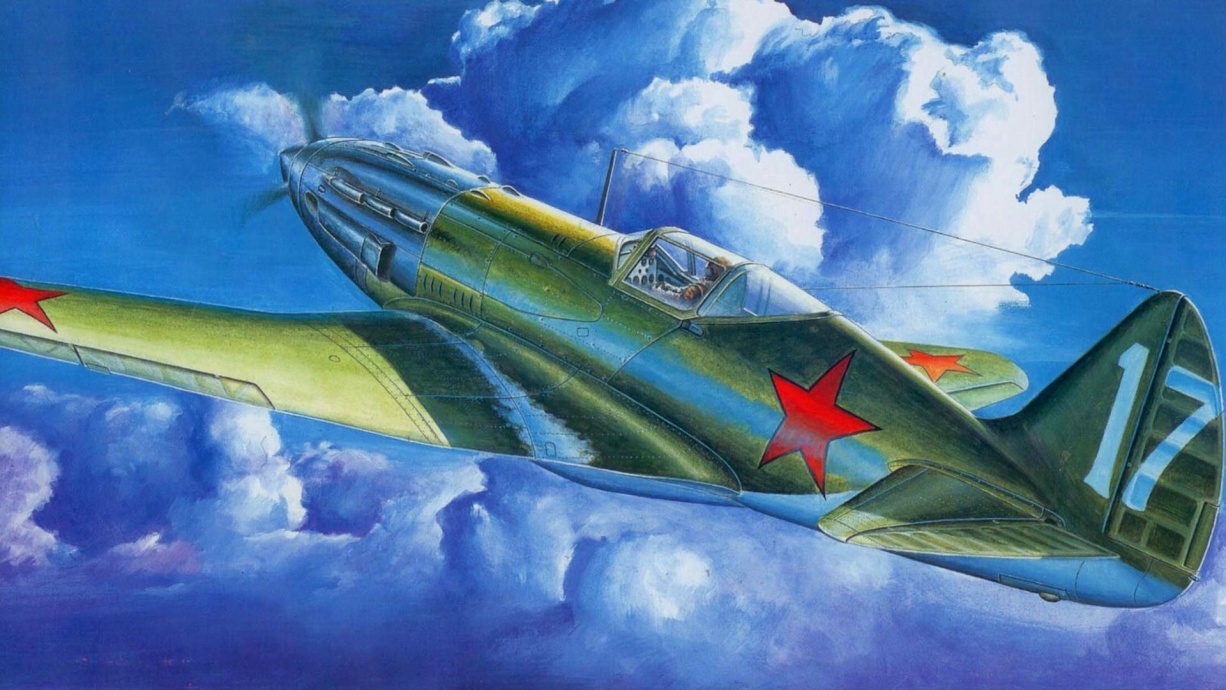 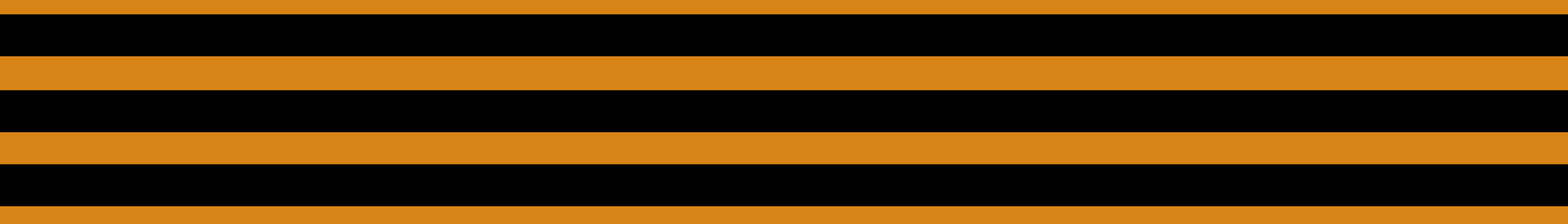 Спасибо за внимание!
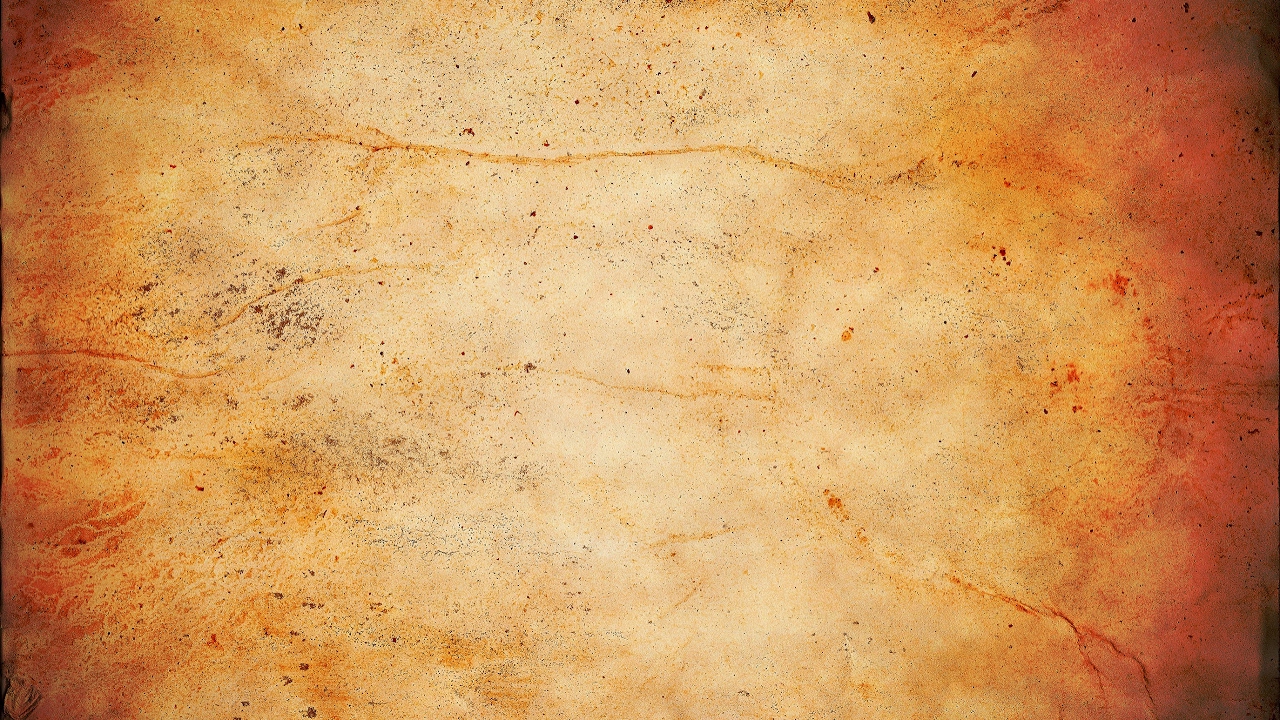 Список использованных информационных источников:
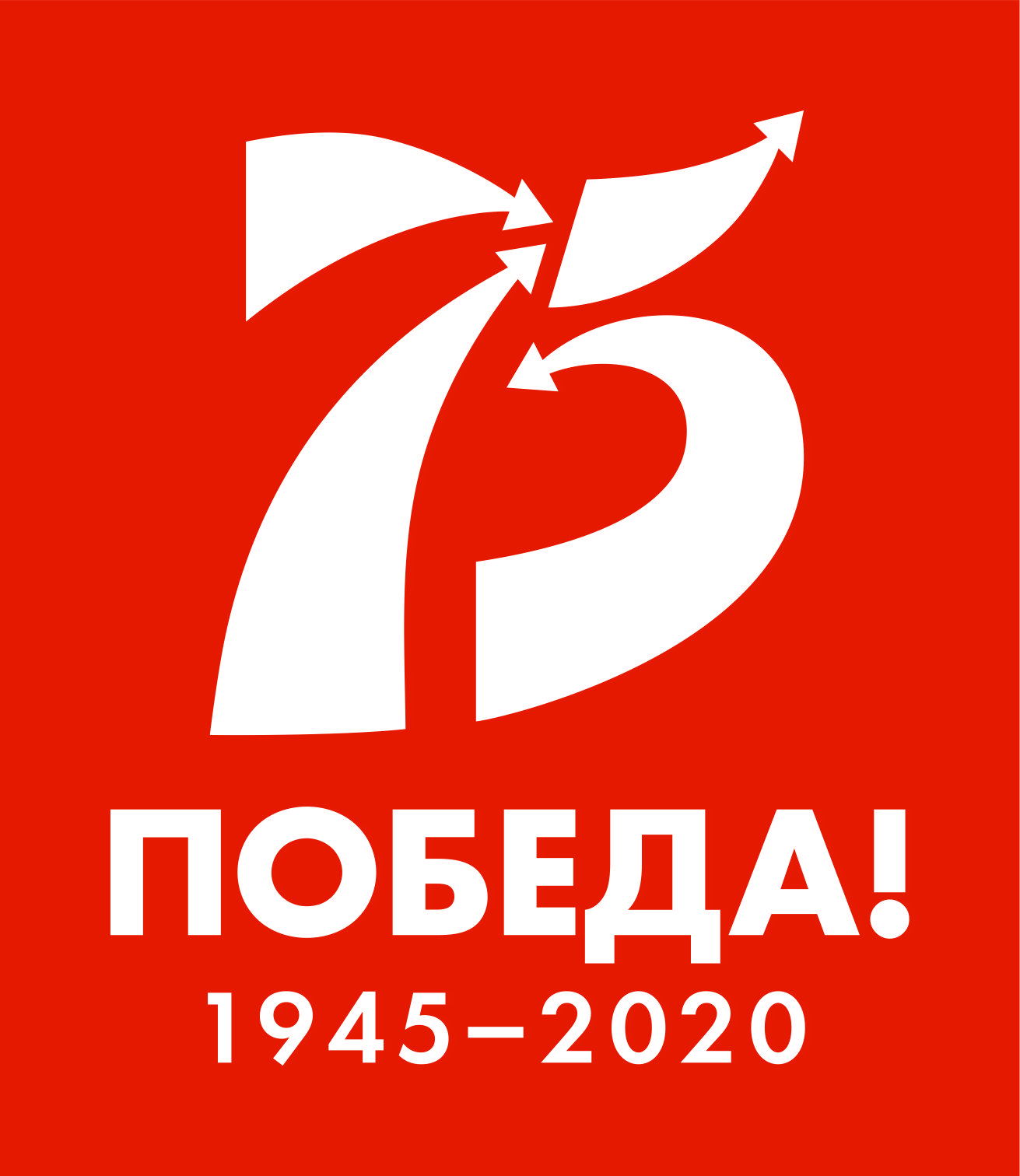 «Отвага и мысль- крылья подвига» Военные знания- №1 -2013 – Покрышкин А.И.
«Повелитель «Аэрокобры» Военные знания- №4 -2013 стр.18-21 – Речкалов Г.А.
 
 


5

6


7

8
http://militera.lib.ru/h/vvs_1/15.html
http://www.warheroes.ru/hero/hero.asp?Hero_id=351
https://proza.ru/2014/11/25/1831
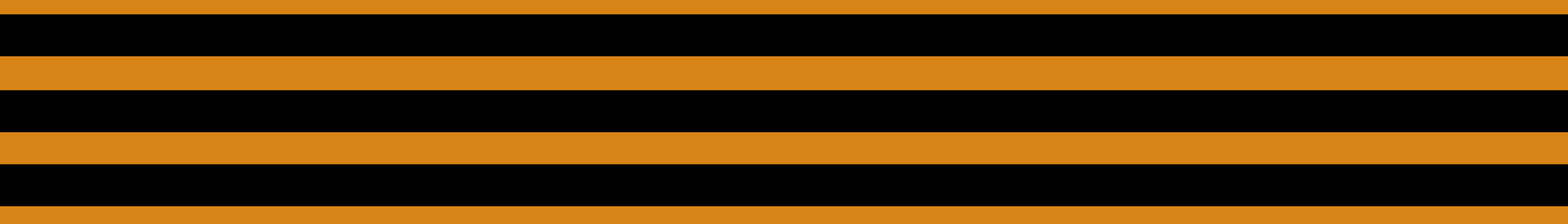 https://histrf.ru/biblioteka/b/lietchiki-vielikoi-otiechiestviennoi-voiny
https://histrf.ru/lichnosti/biografii/p/kozhiedub-ivan-nikitovich
https://warways.ru/aviatsiya/boevye-samolety/aerokobra.html